团
汇
周
队
报
值
薛小六月值周汇报
燃情六月  激扬童年
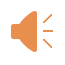 复习
常 规
活动
“难不难”
“常不常”
“新不新”
薛小六月值周汇报
2
3
1
常规“常不常”
Identify your Trigger
Determine your Real Reward
理想中的教室
成长着的学生
理想中的教室
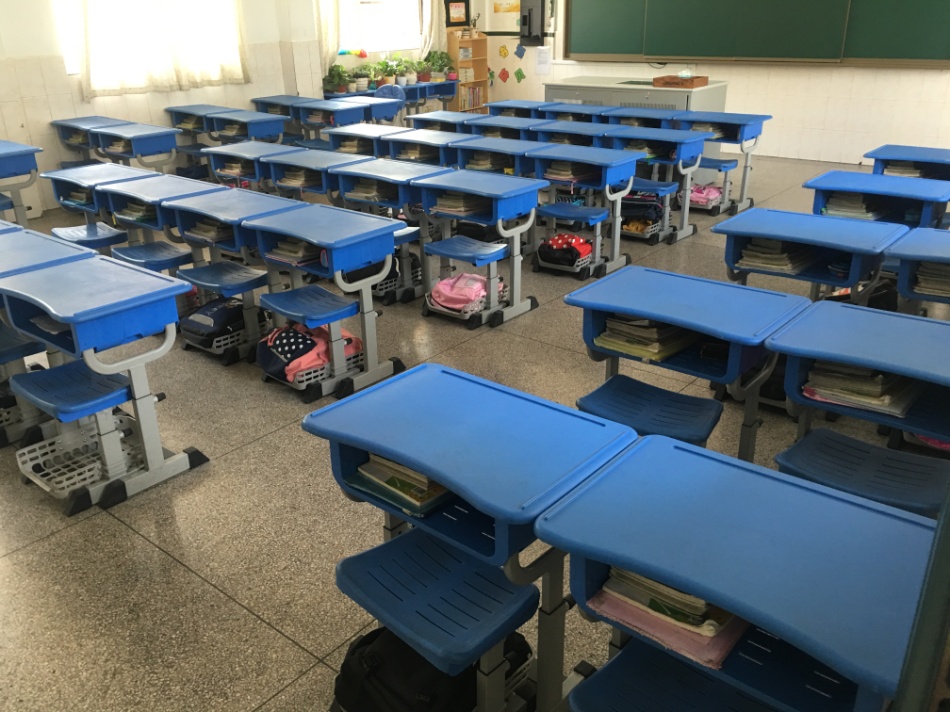 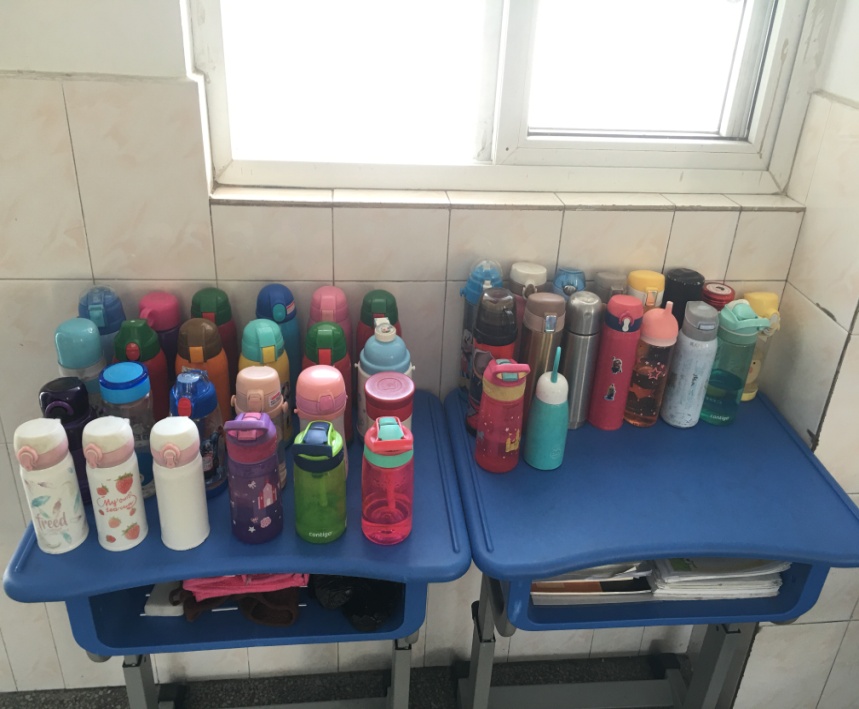 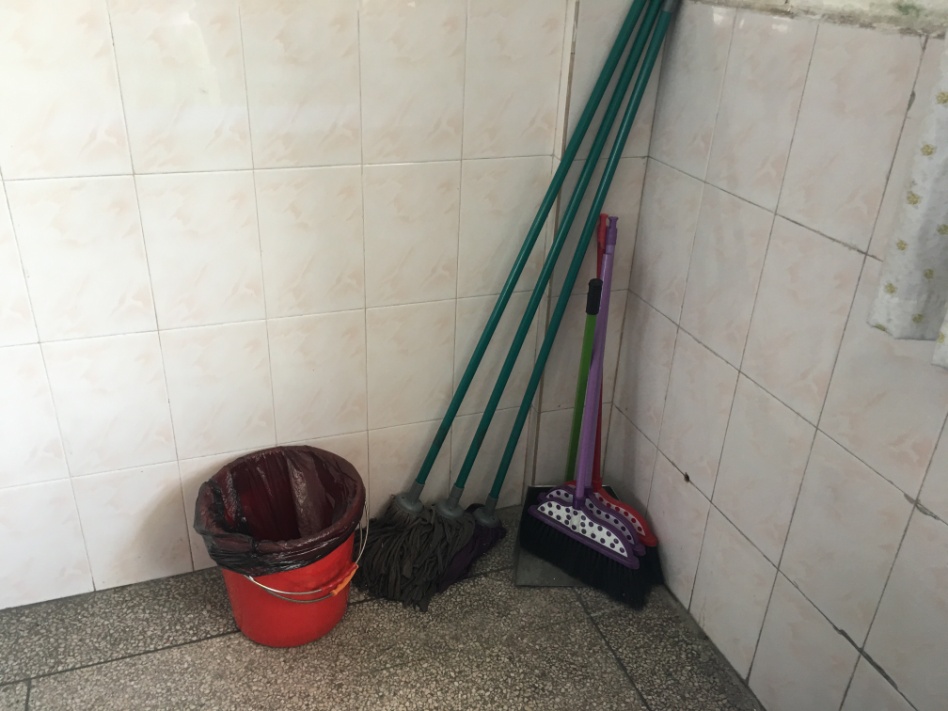 整洁美观
理想中的教室
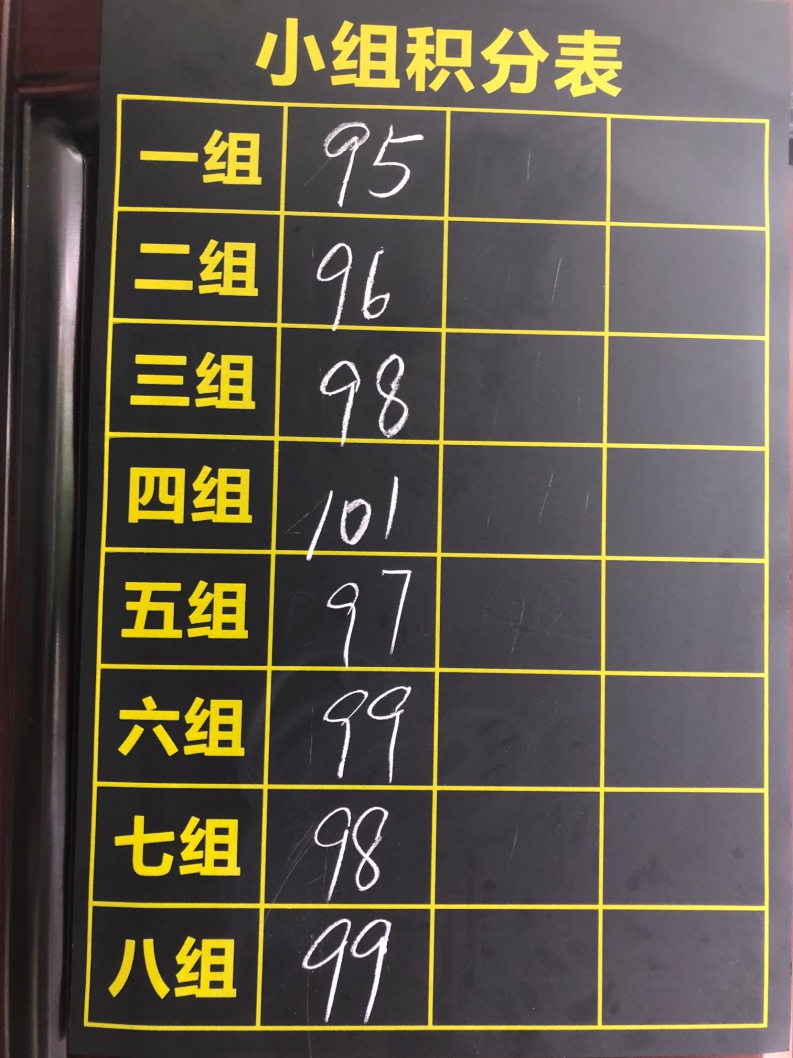 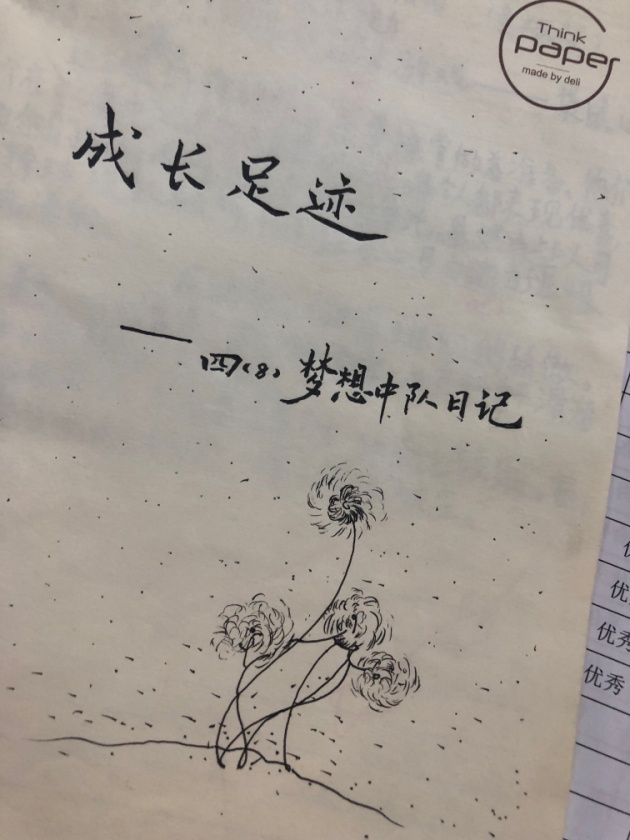 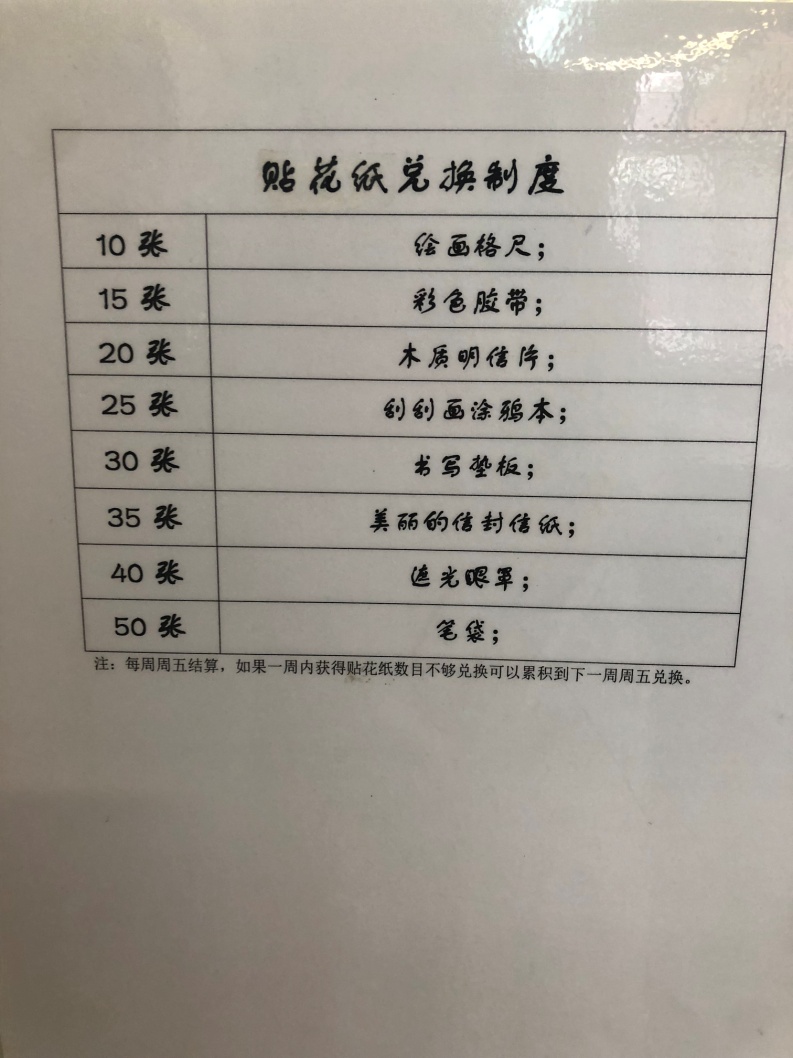 个性放飞
理想中的教室
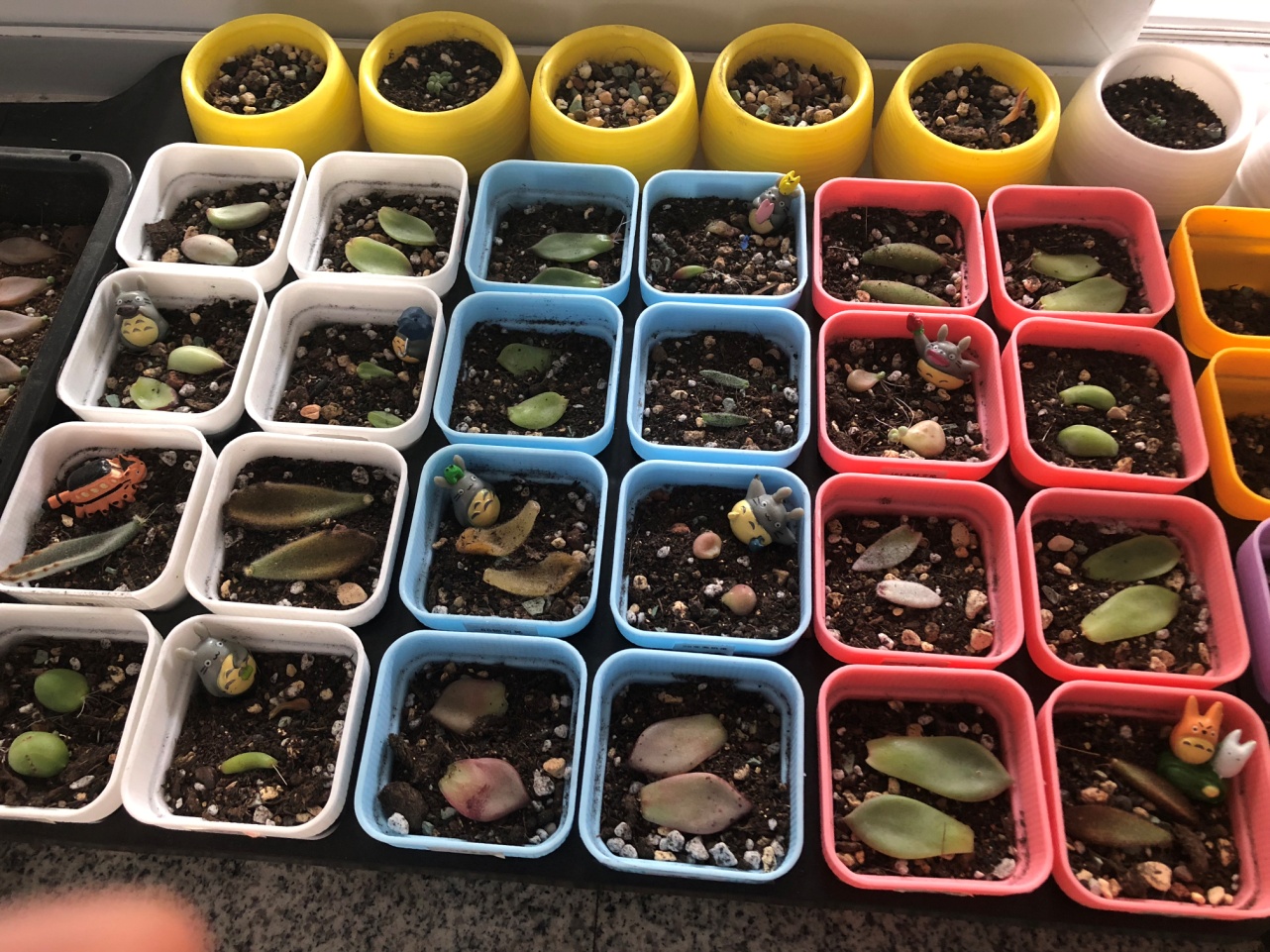 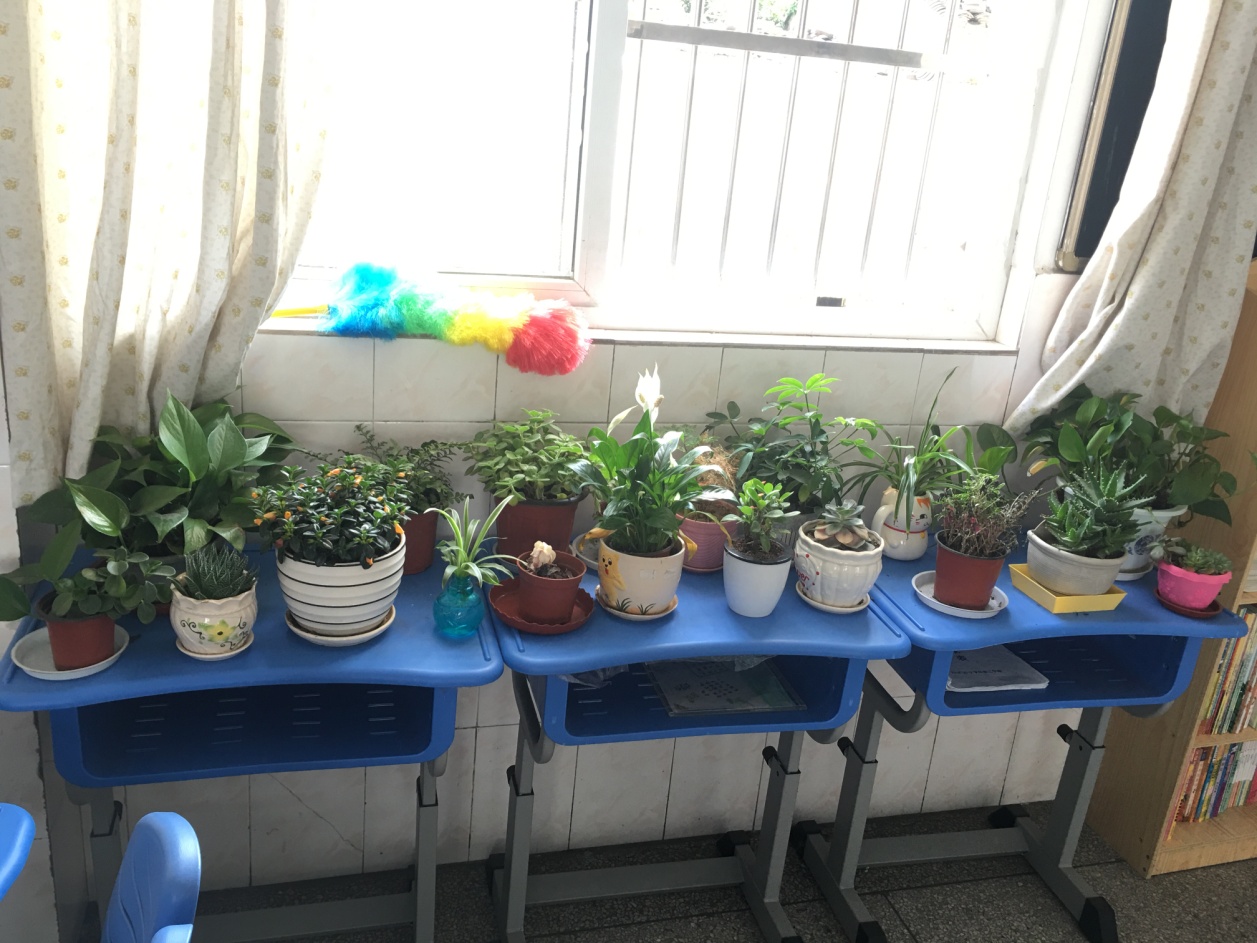 生趣无限
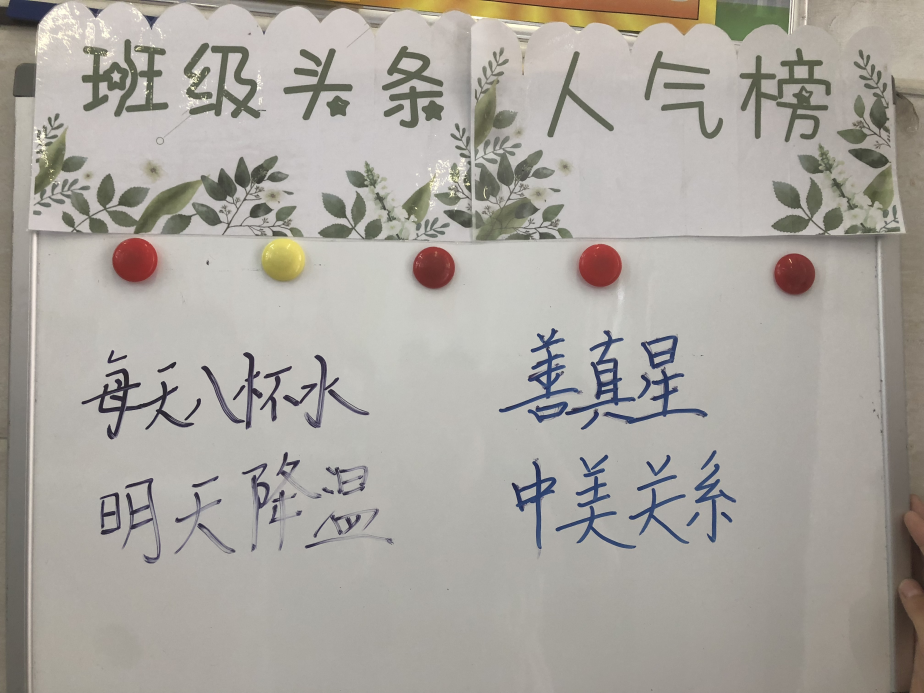 理想中的教室
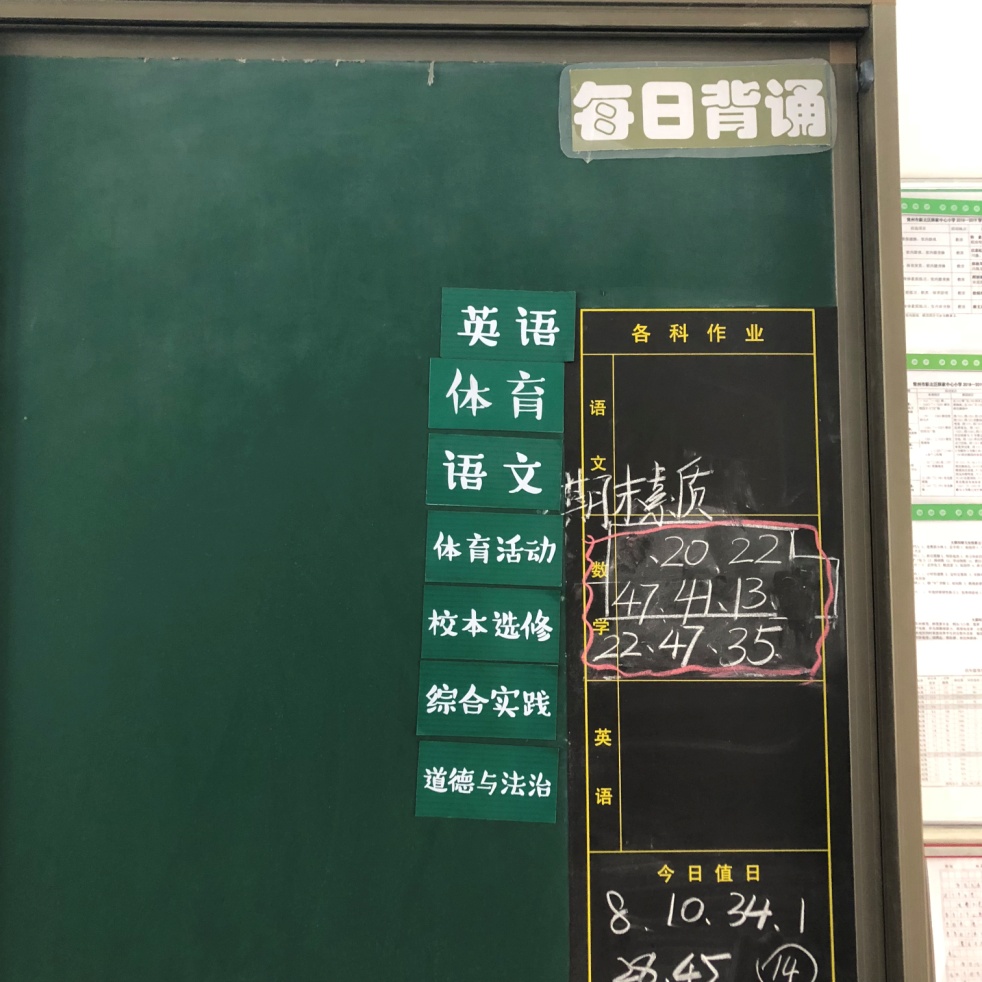 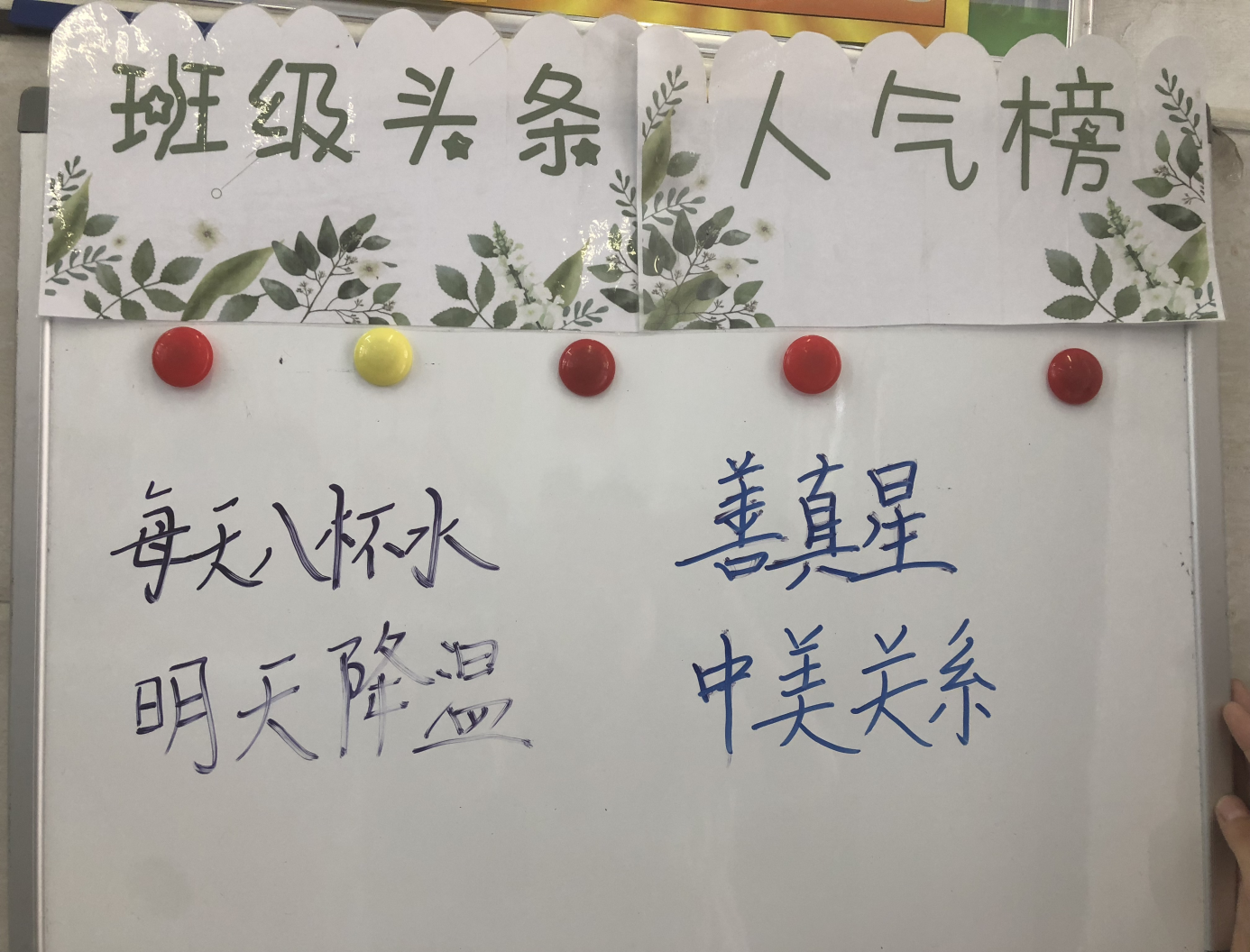 外延无限
成长着的学生
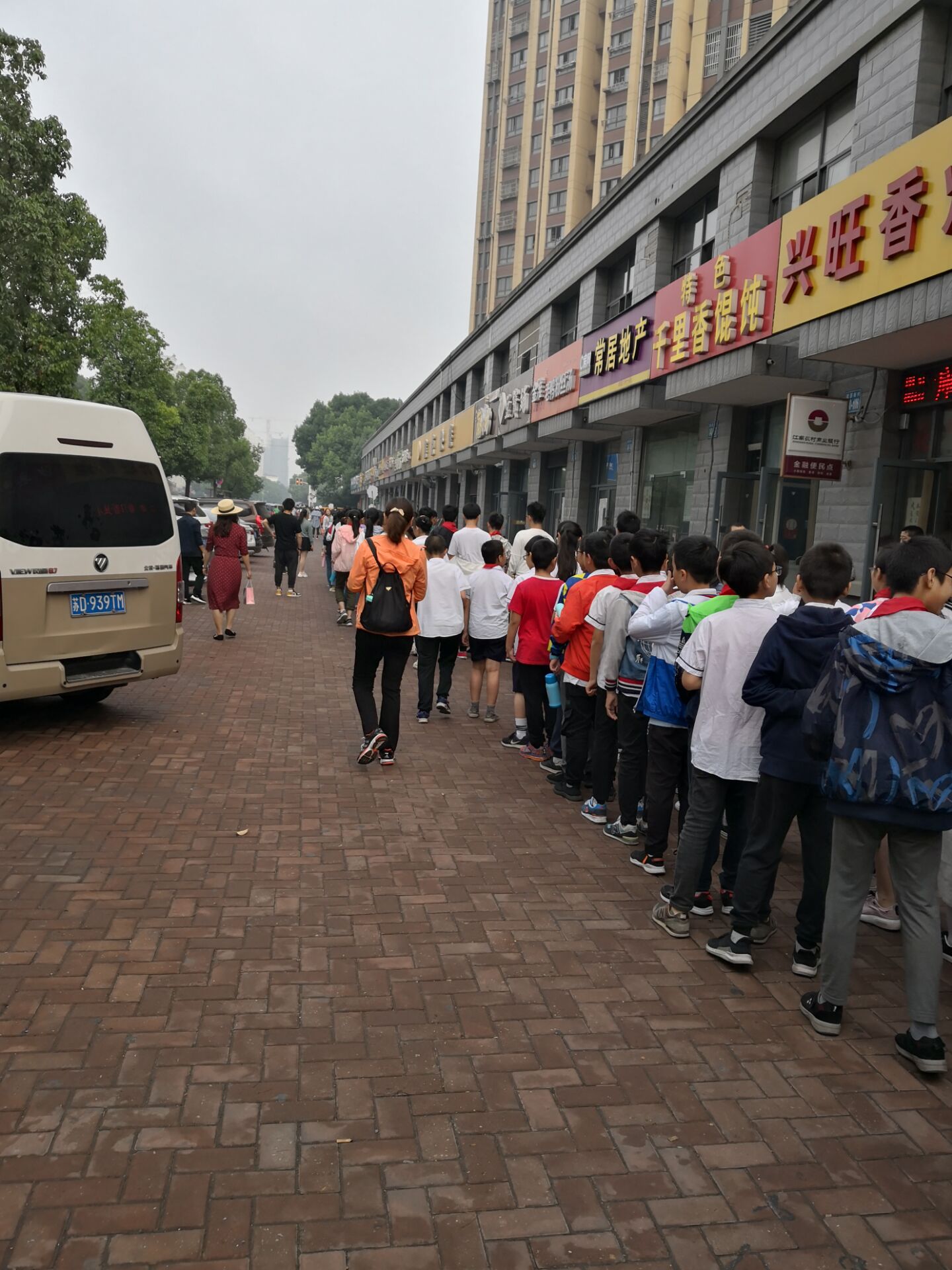 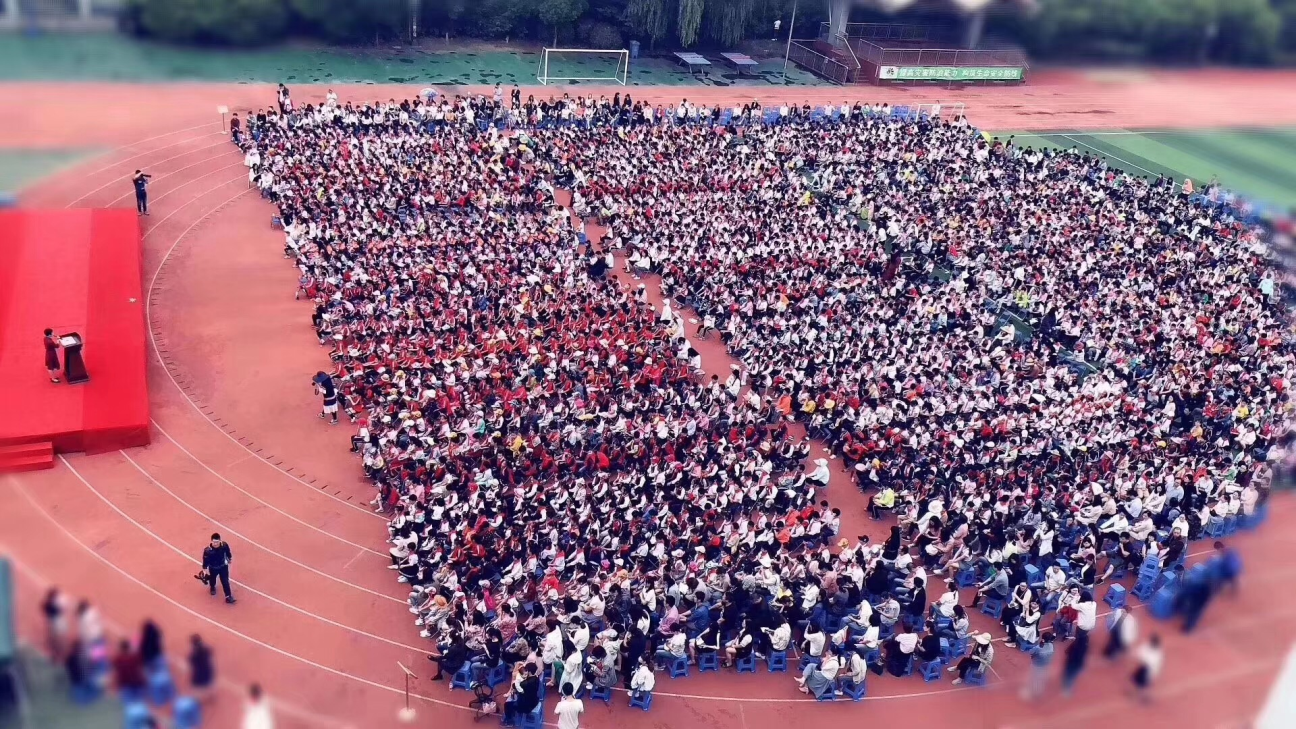 成长着的学生
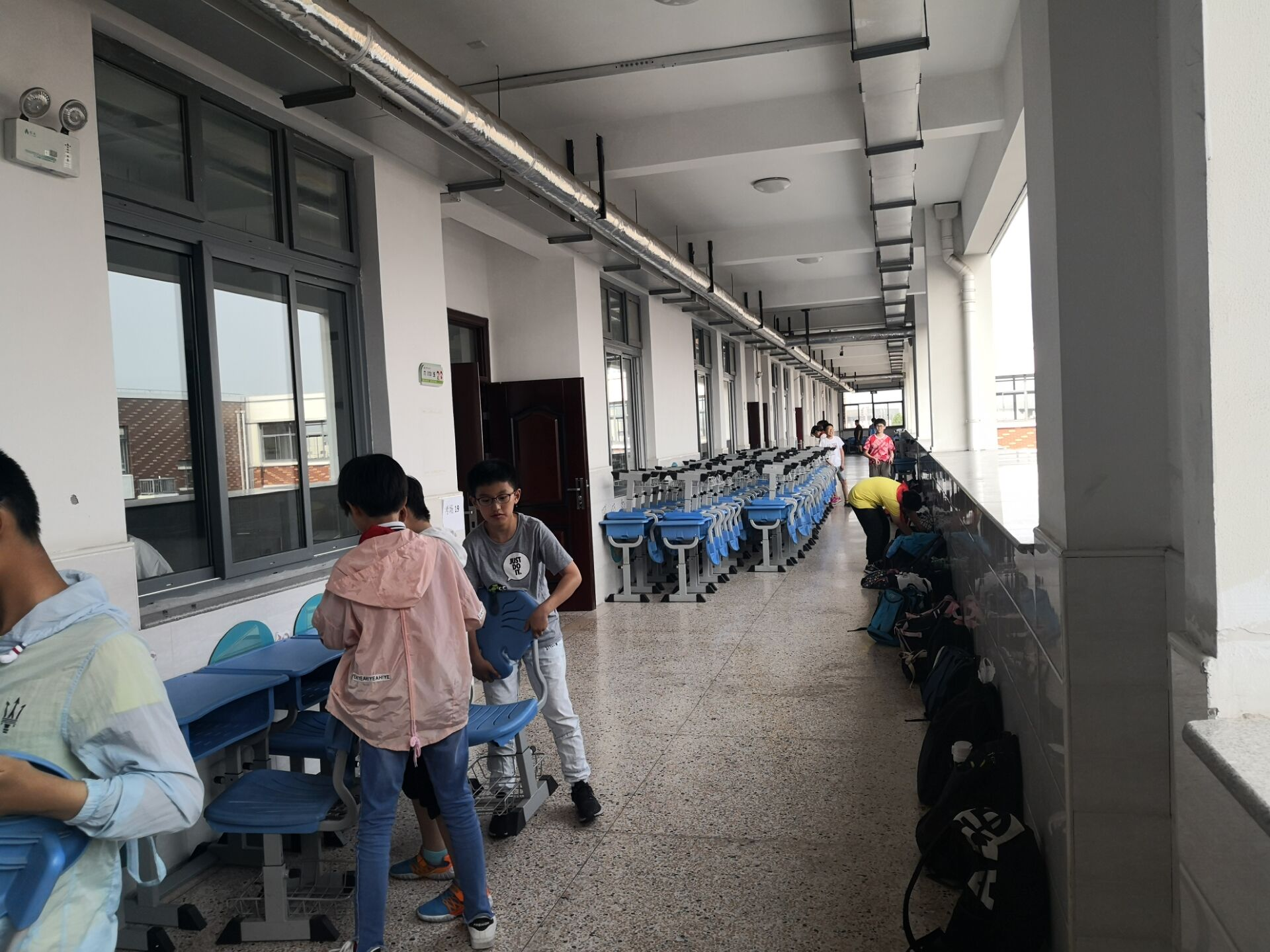 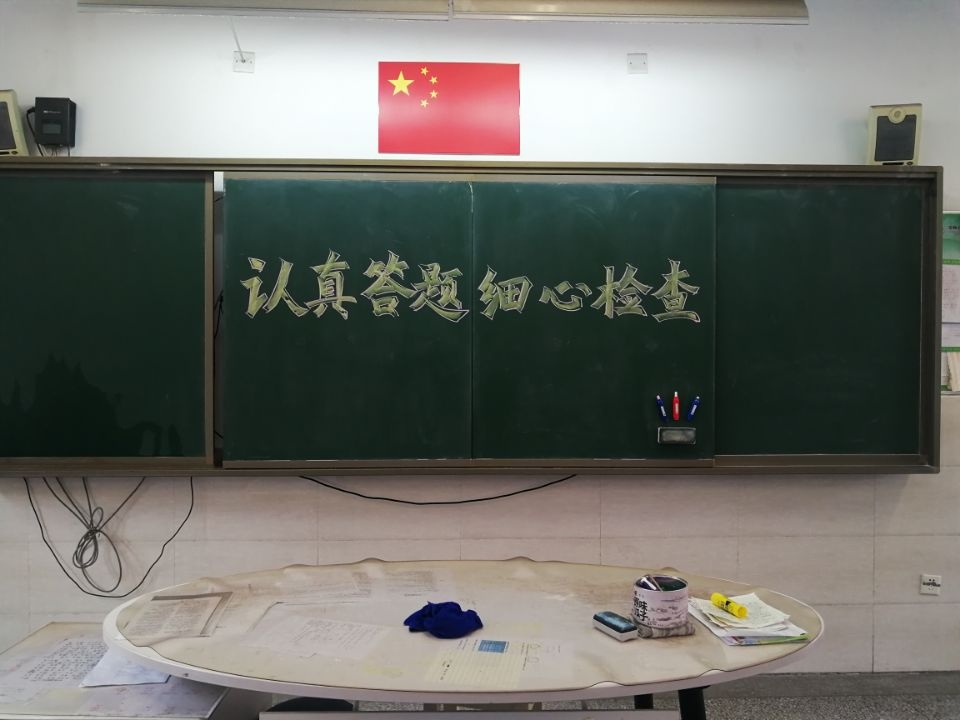 成长着的学生
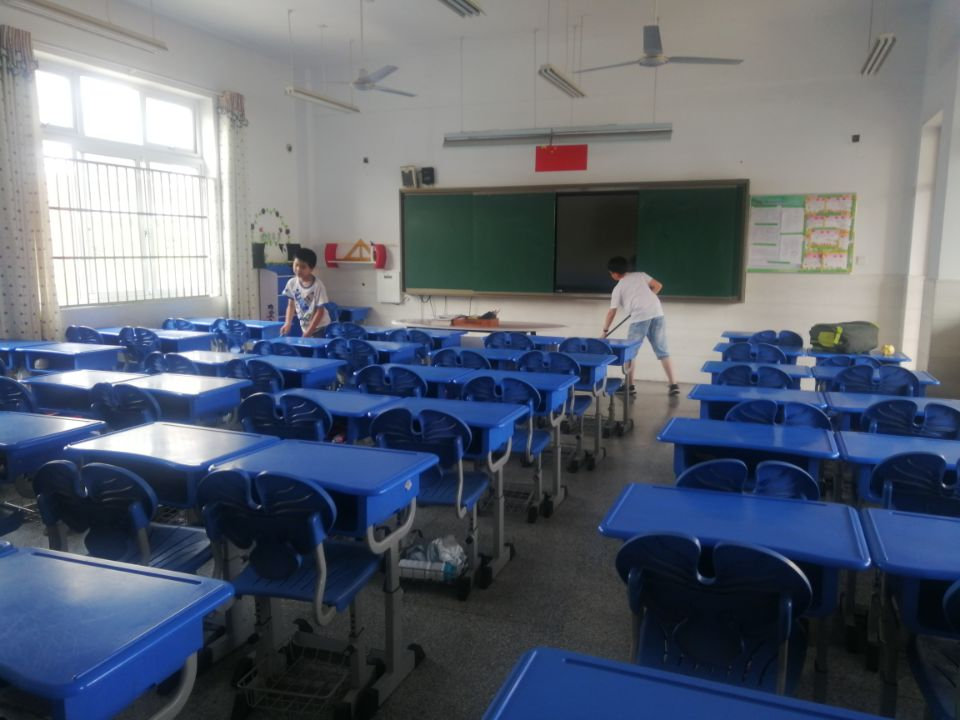 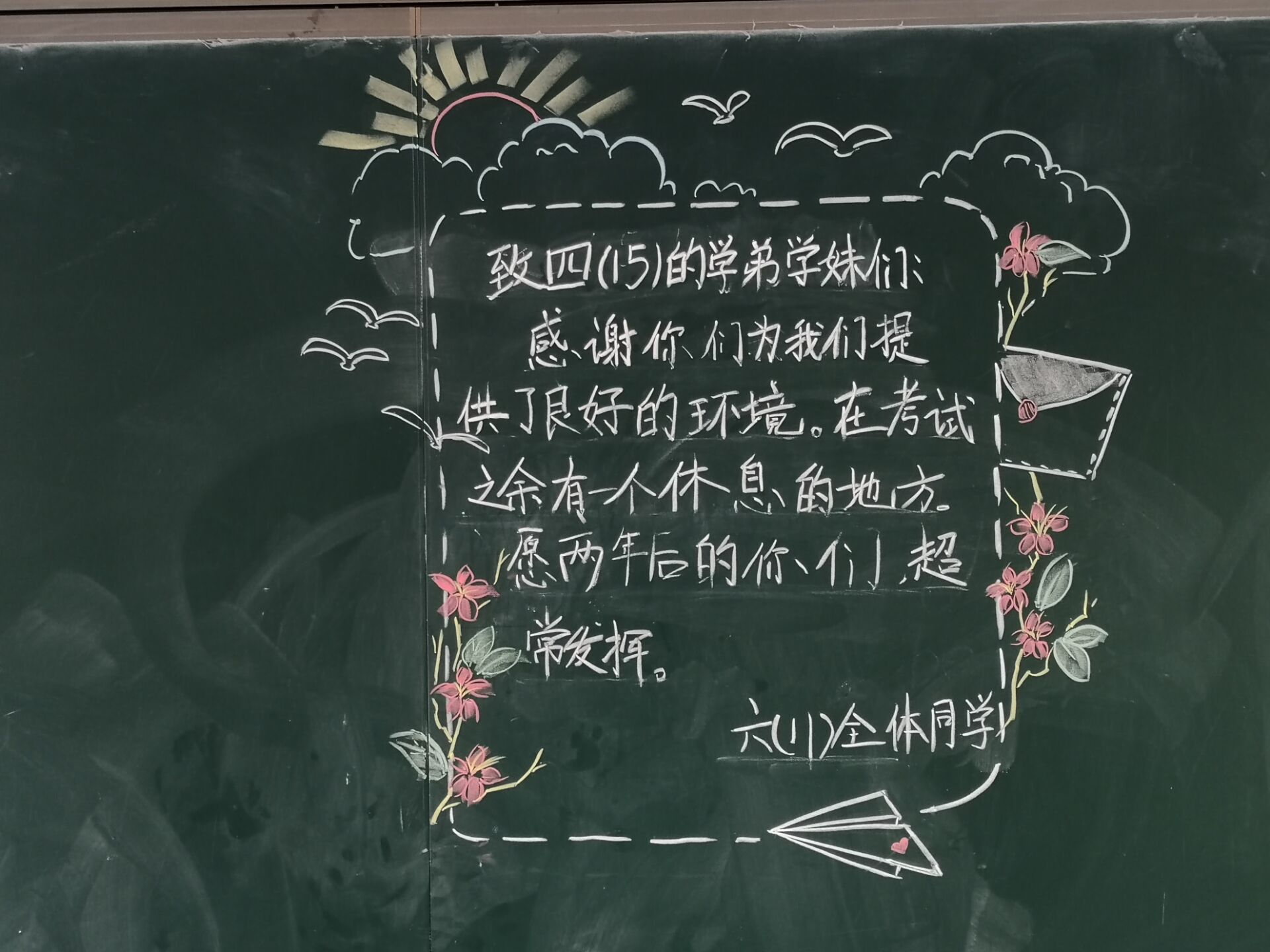 成长着的学生
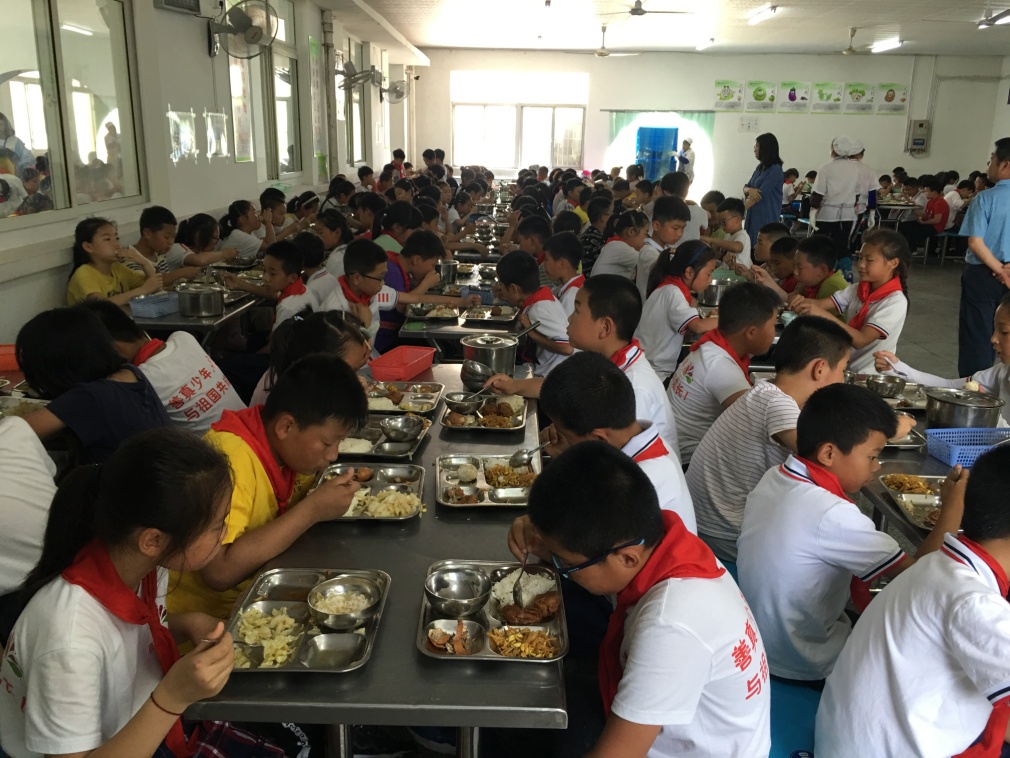 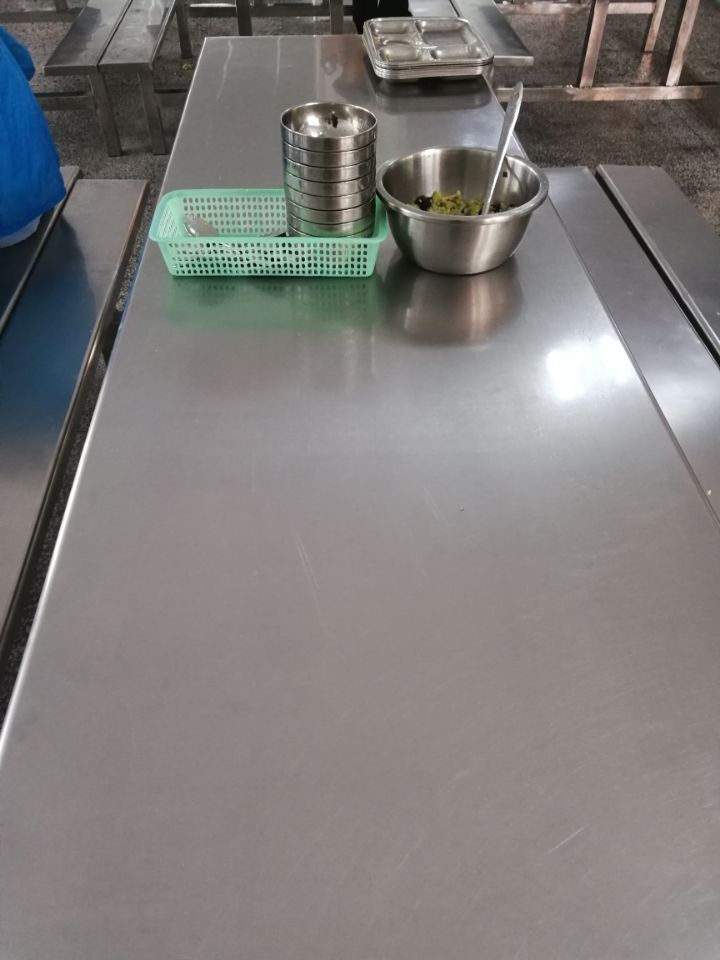 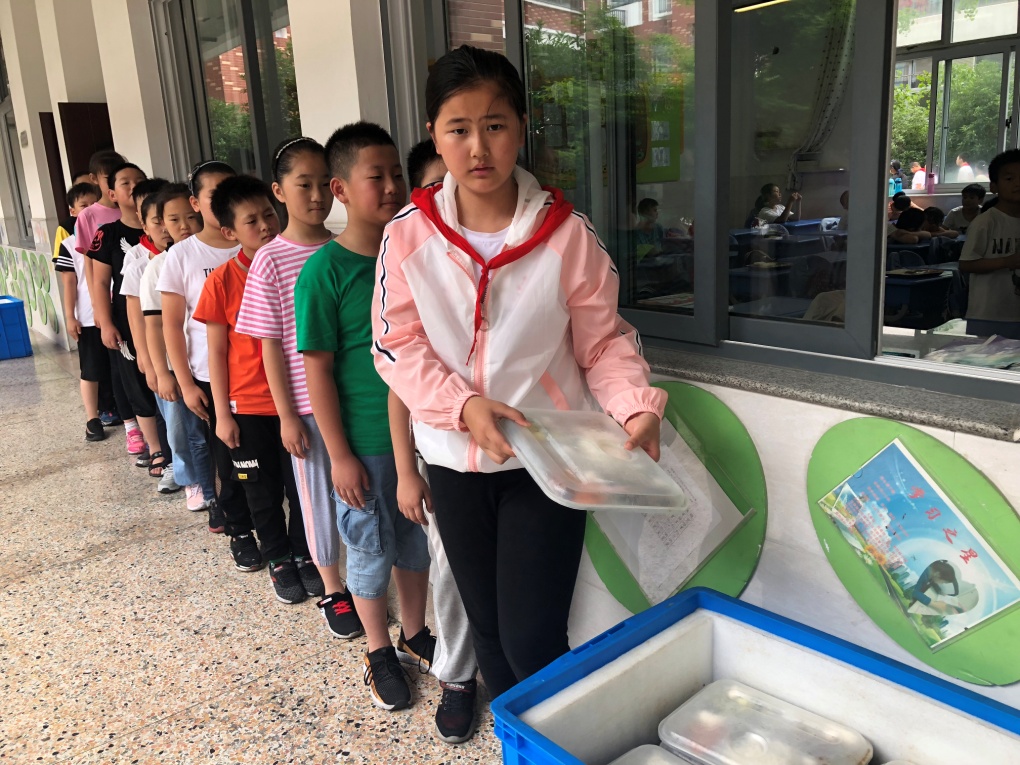 用餐
成长着的学生
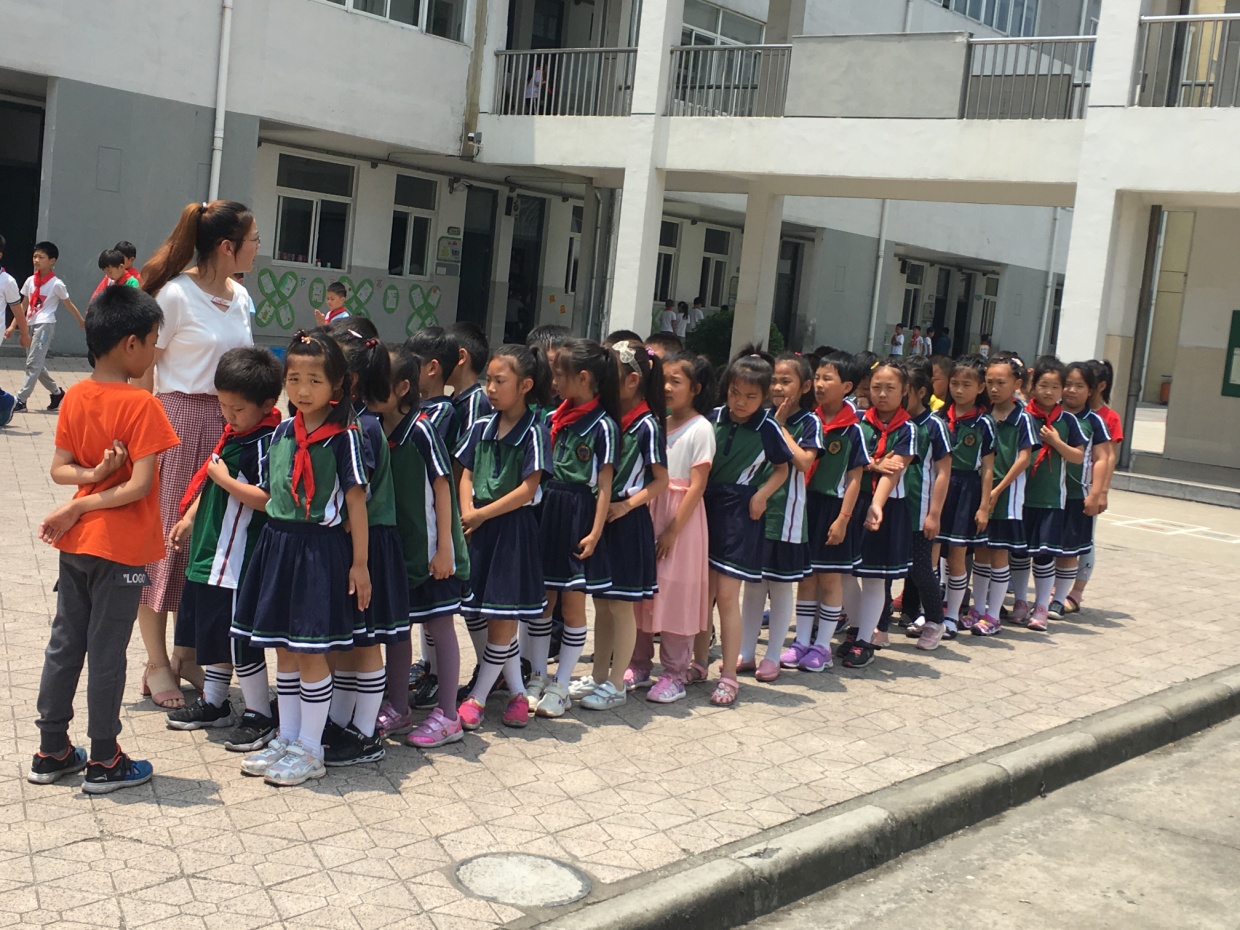 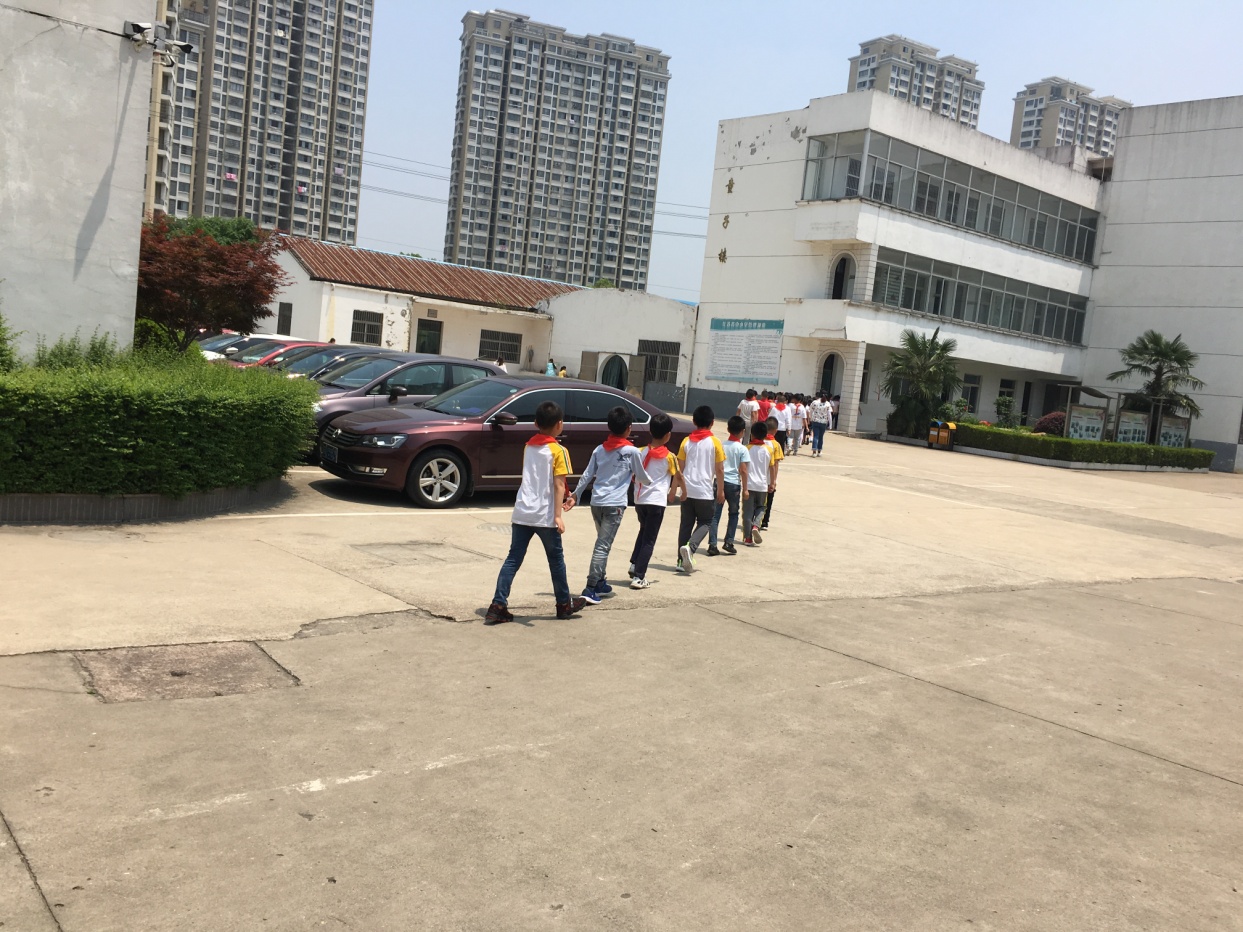 路队
成长着的学生
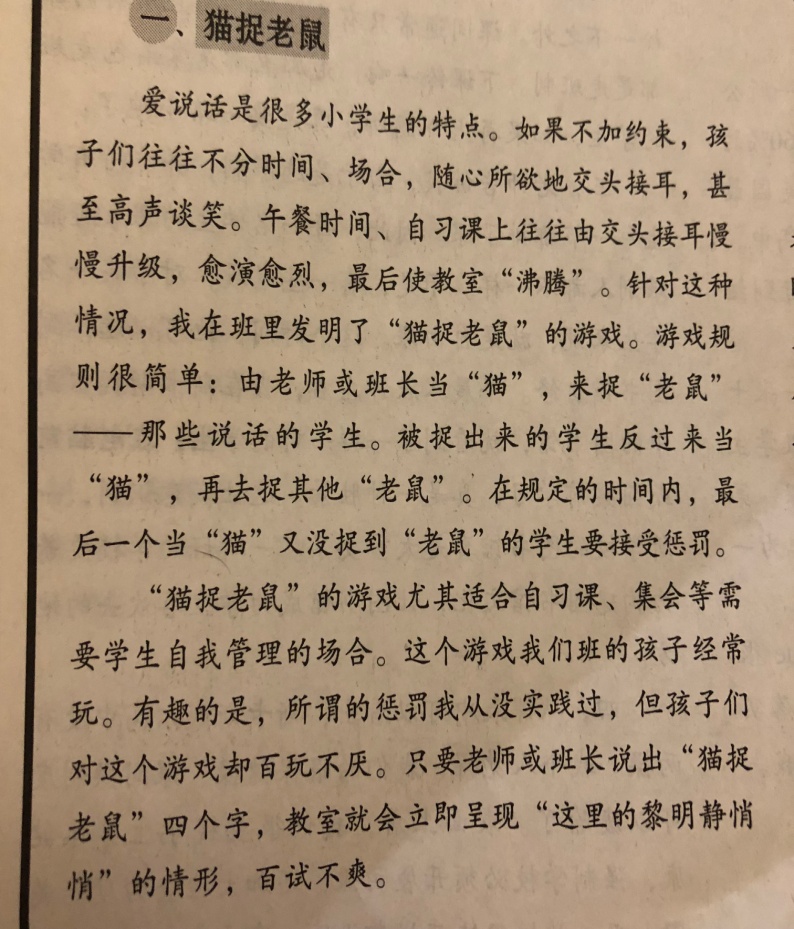 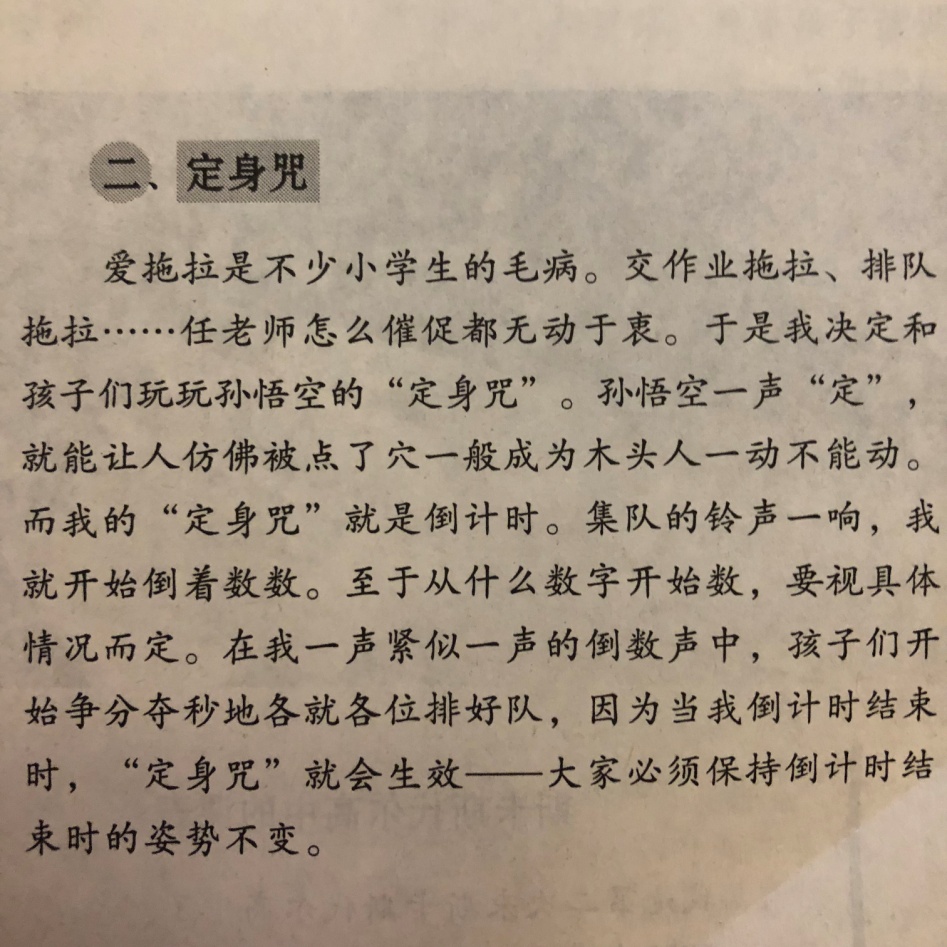 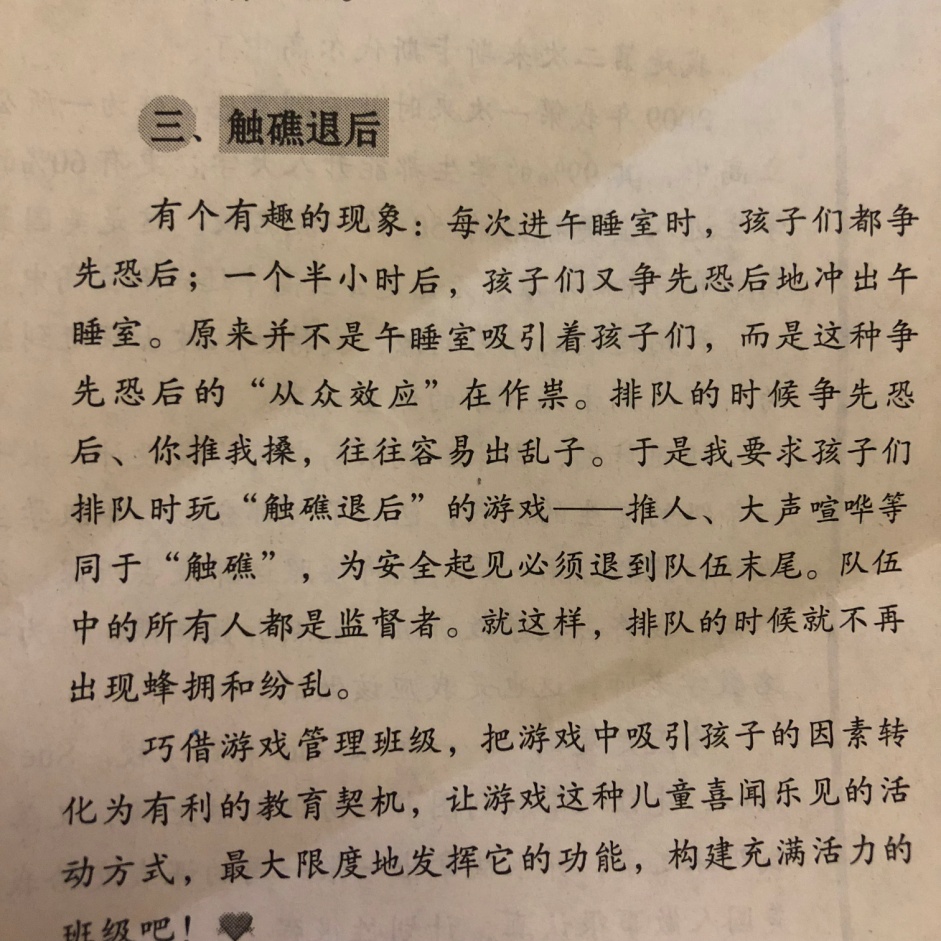 二、活动——“新不新”
毕业
典礼
端午节
六一节
活动——“新不新”
创新活动一
           ——“欢庆六一”
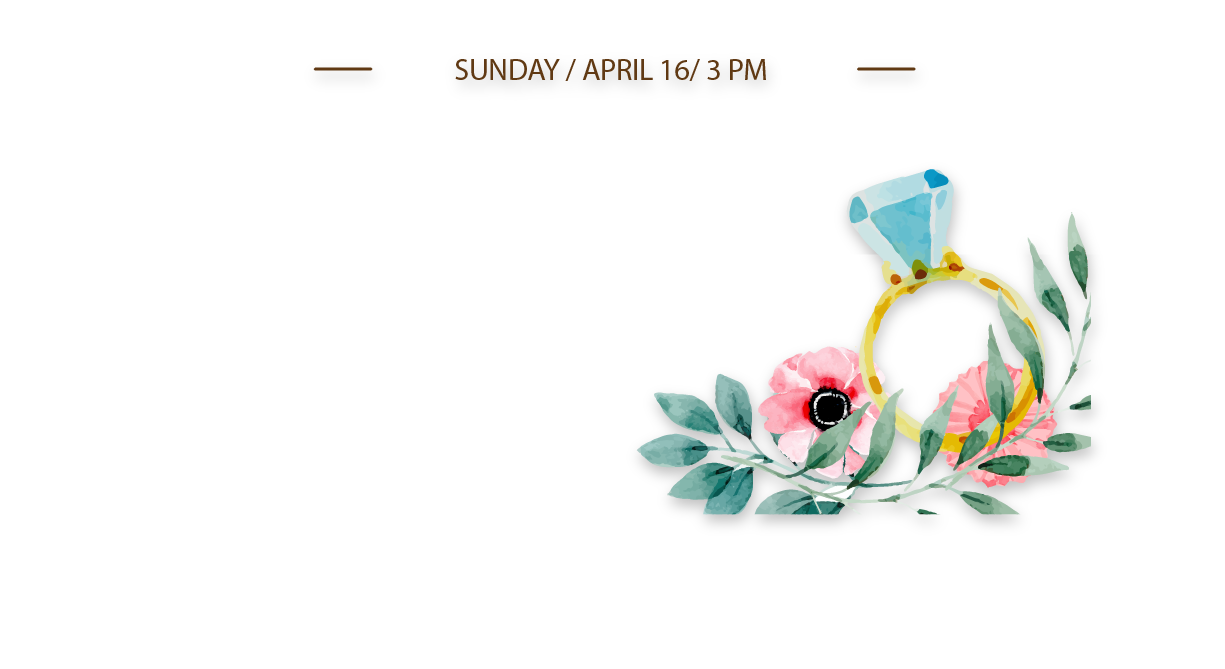 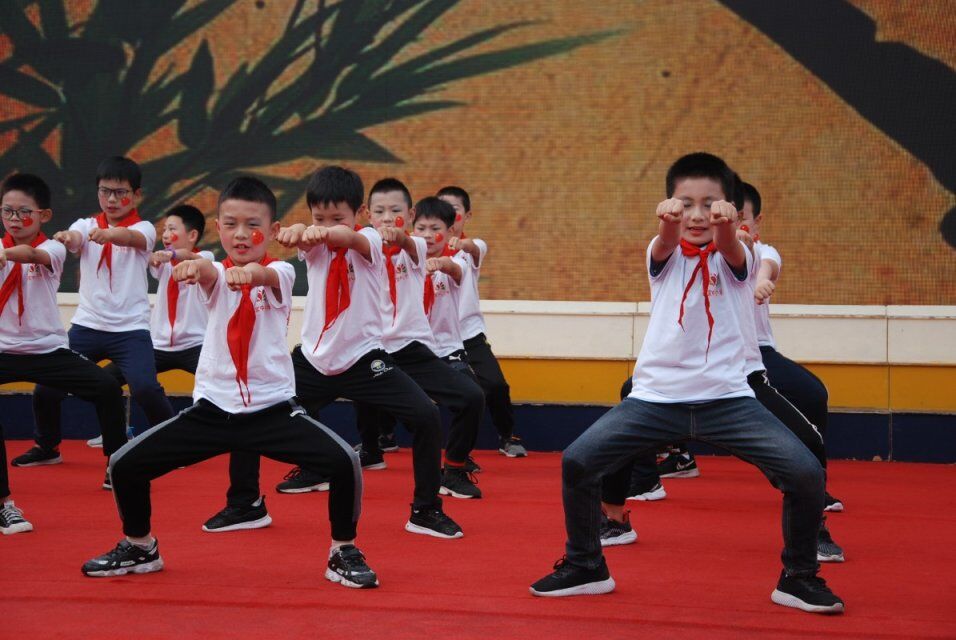 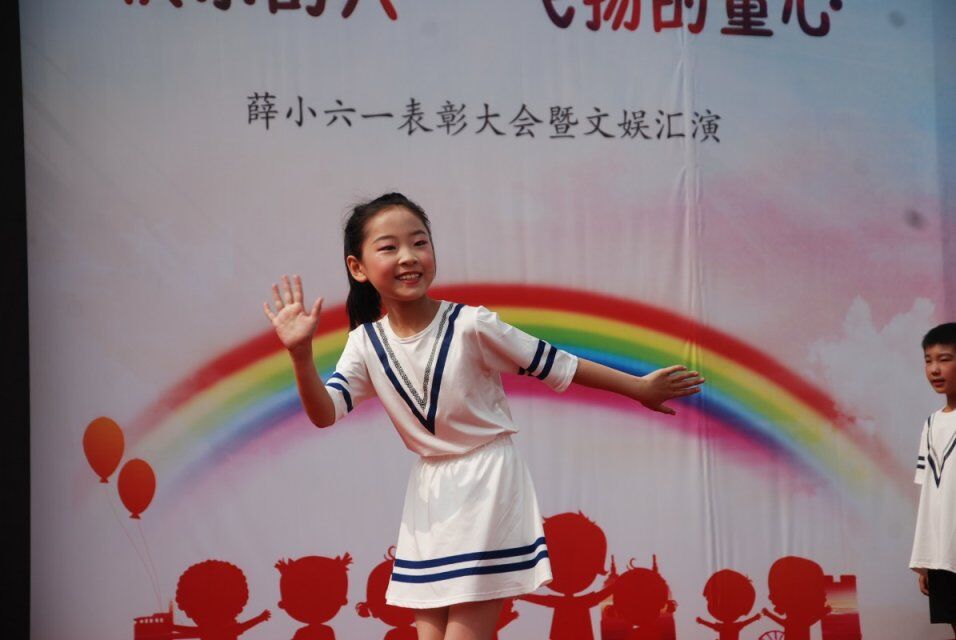 欢
庆
“
六
一
”
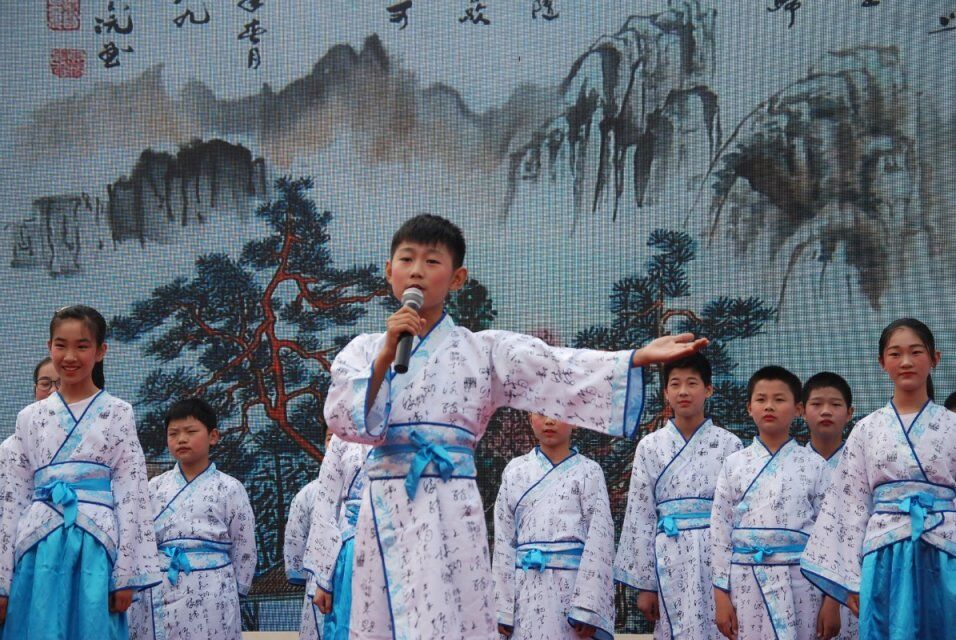 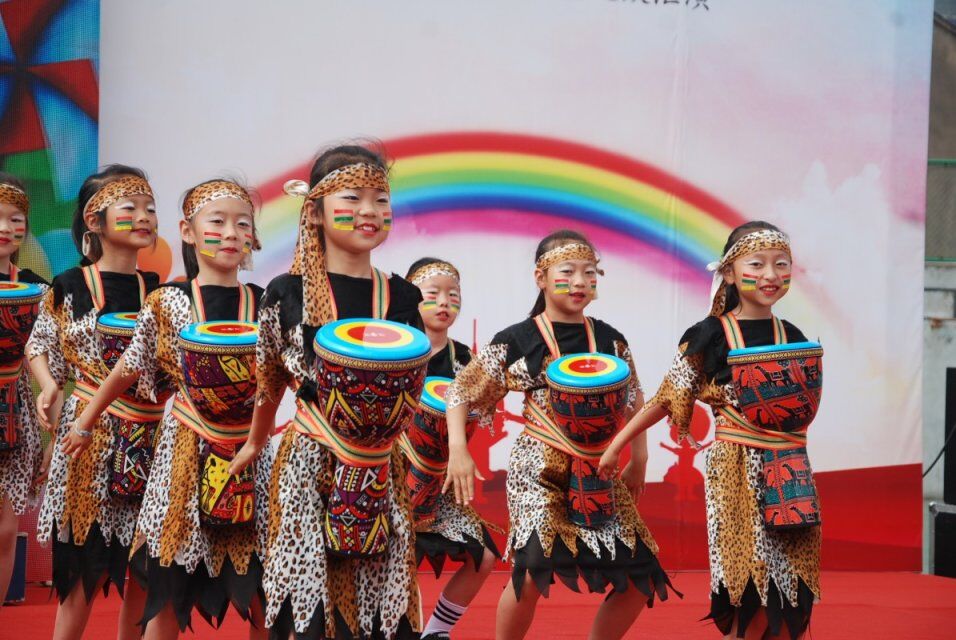 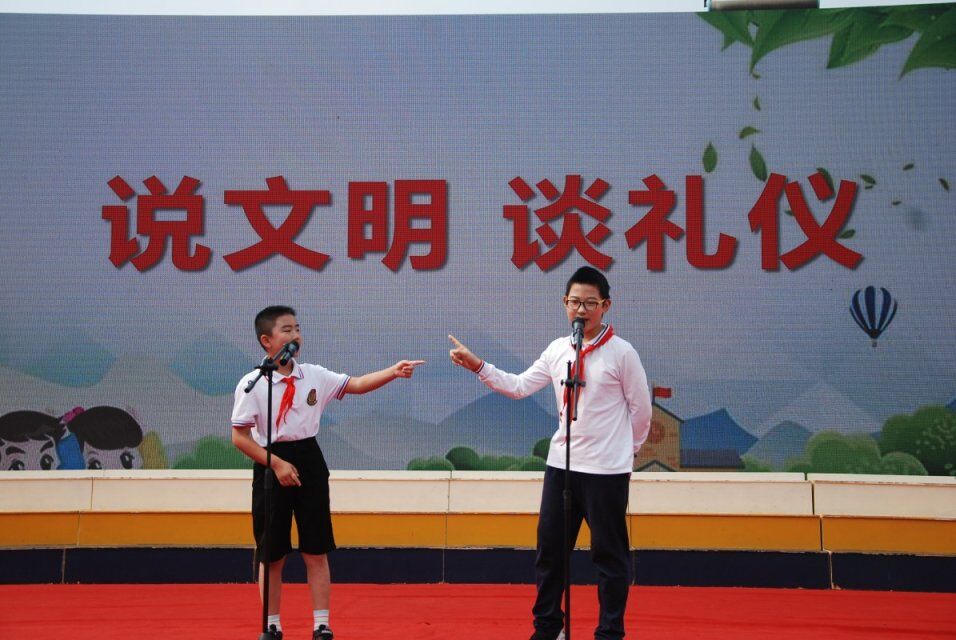 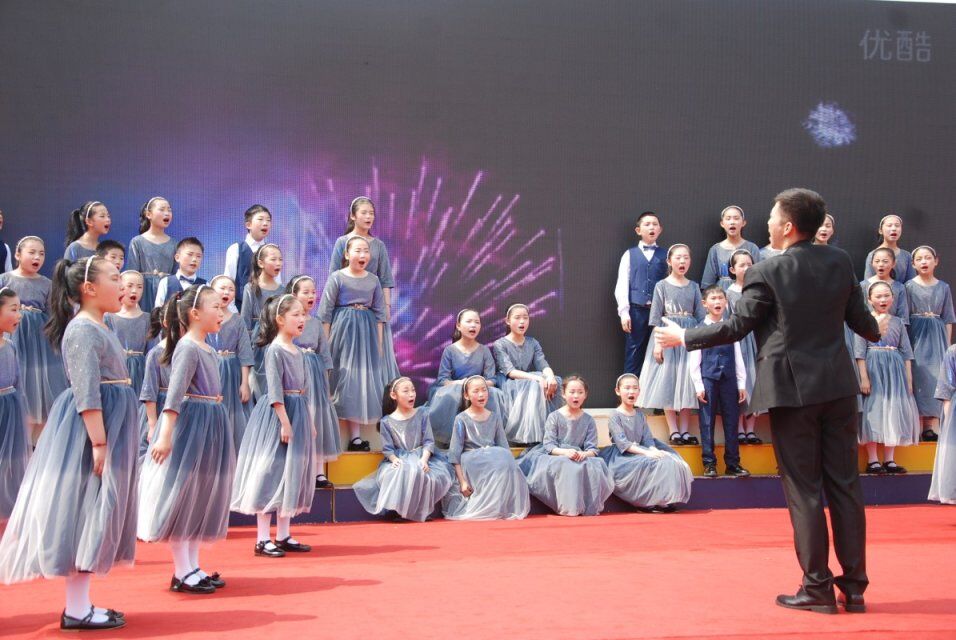 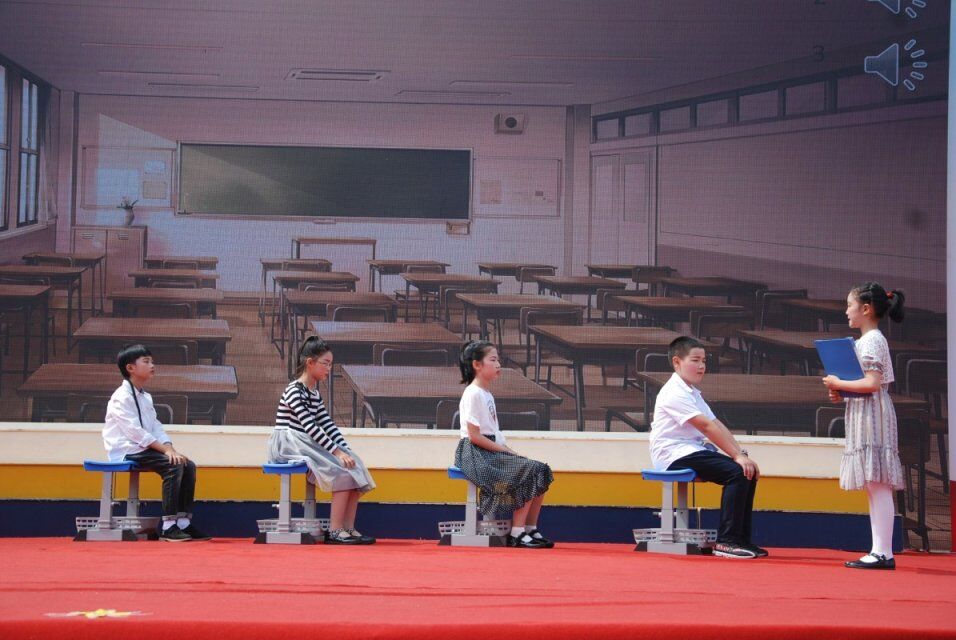 欢乐继续
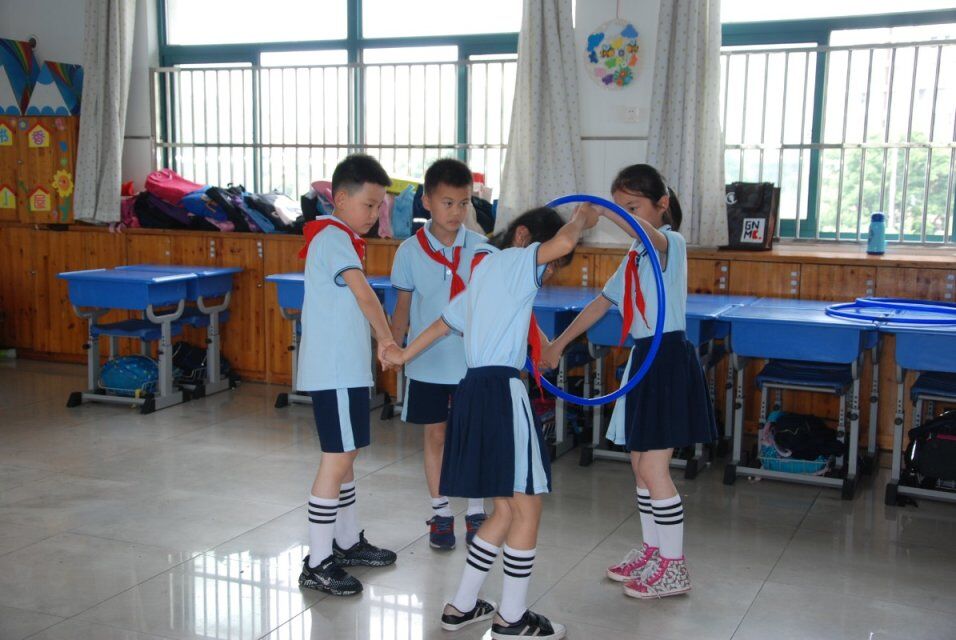 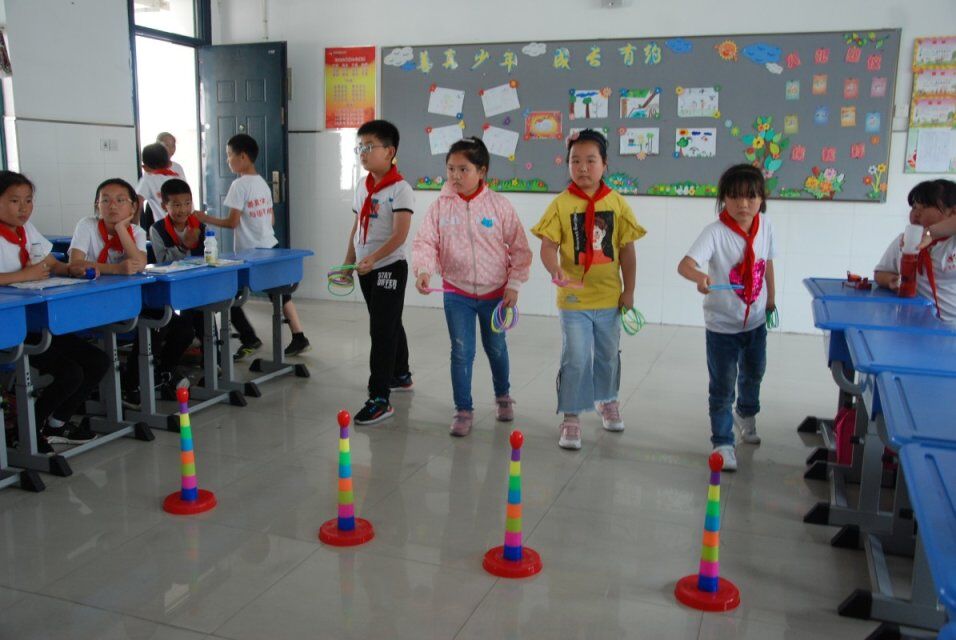 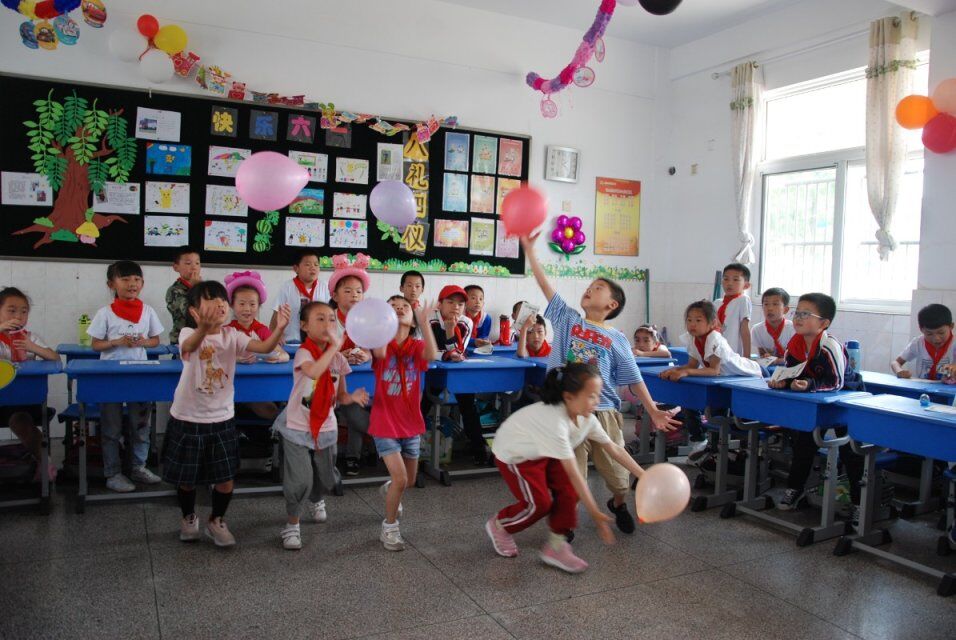 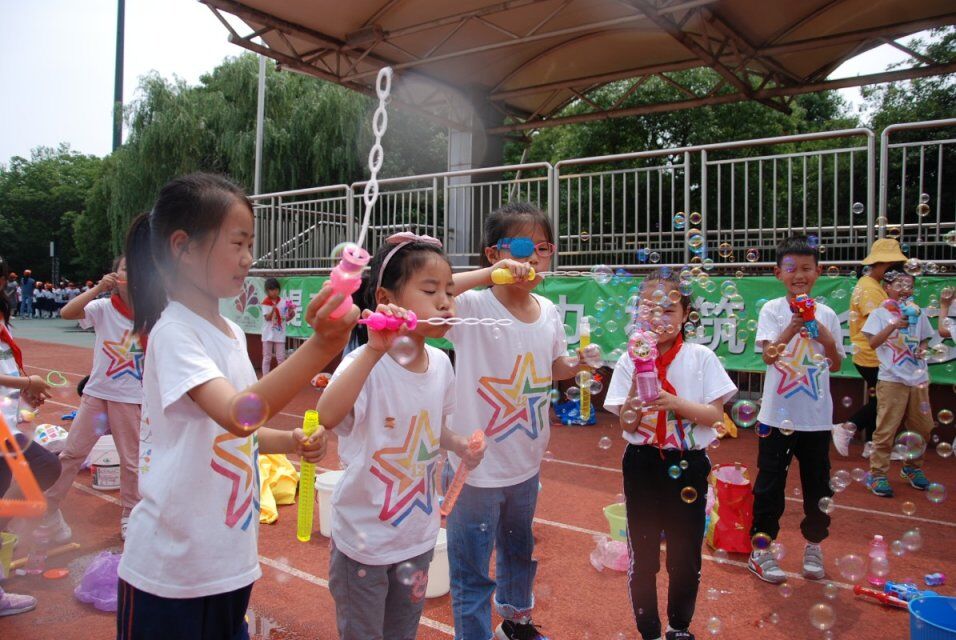 欢乐继续
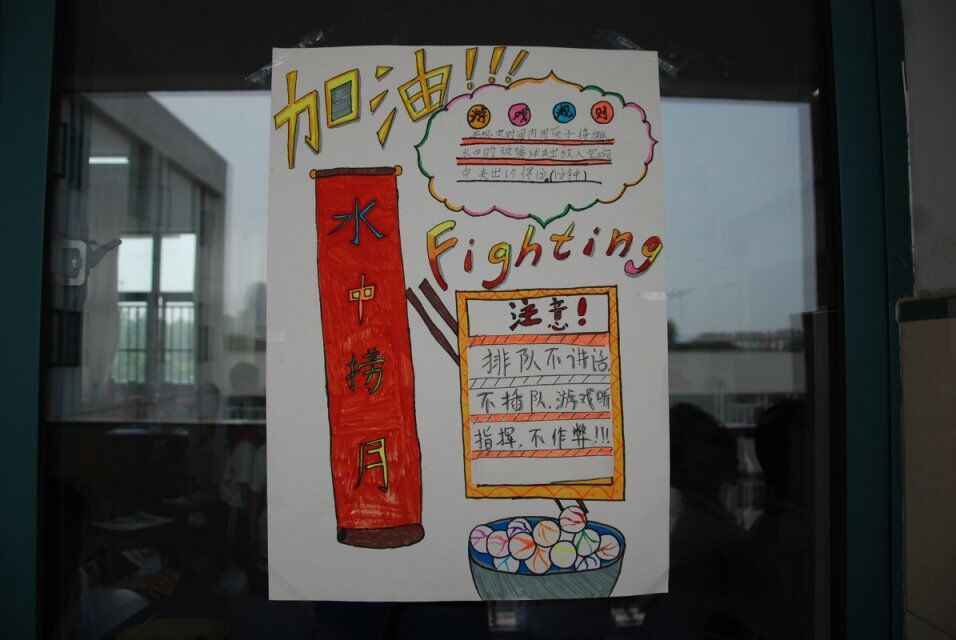 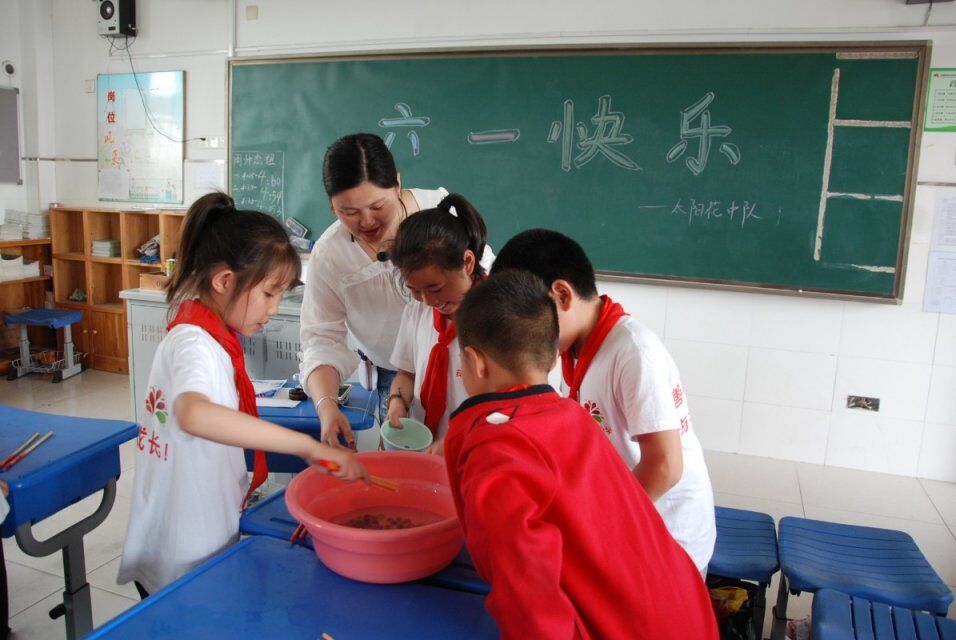 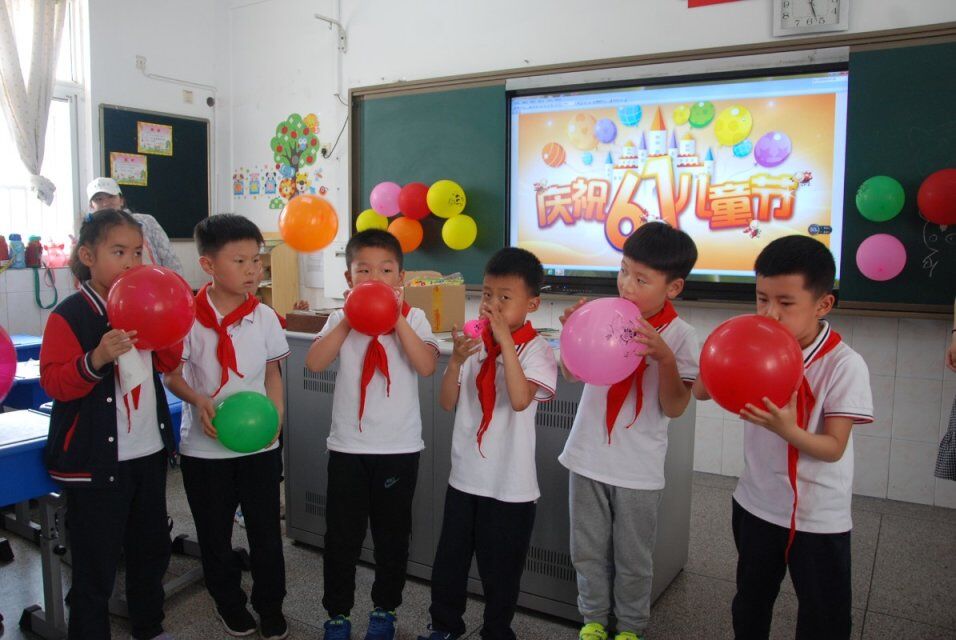 创新活动二
           ——“文化端午”
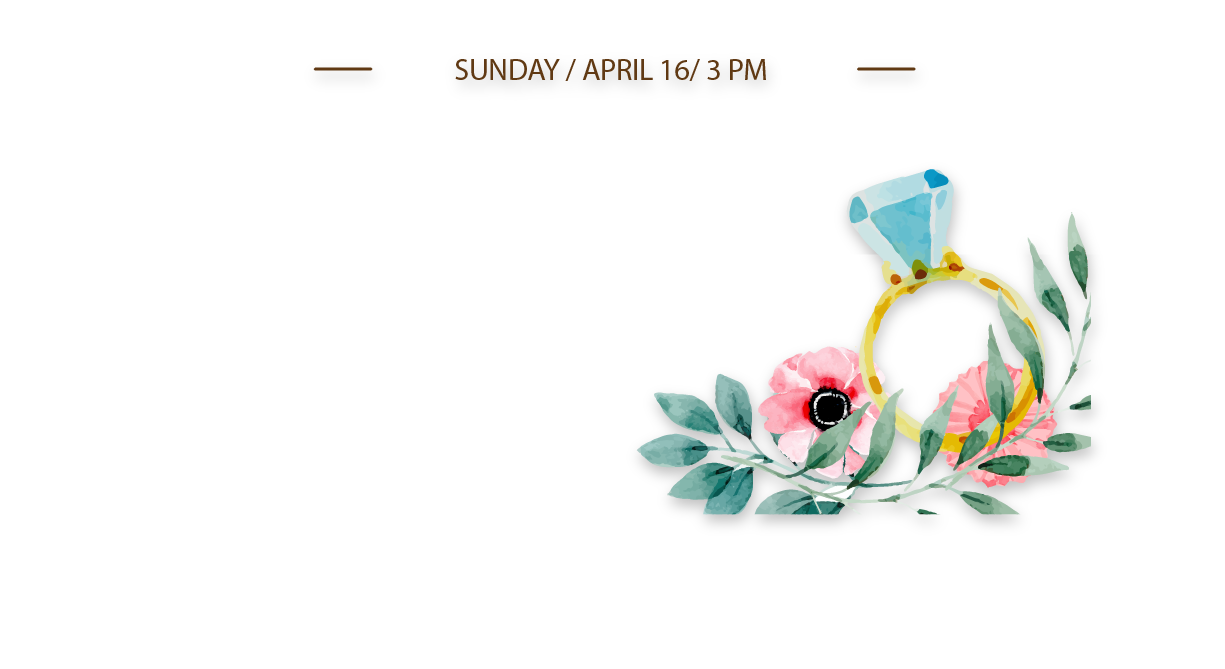 文化端午
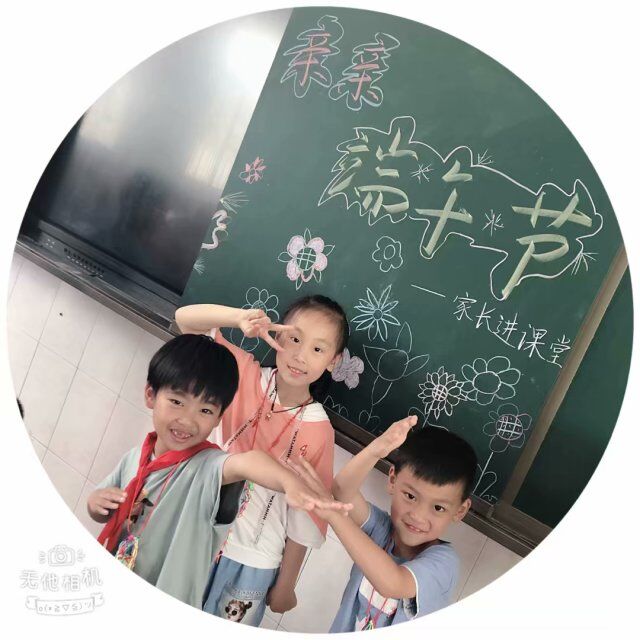 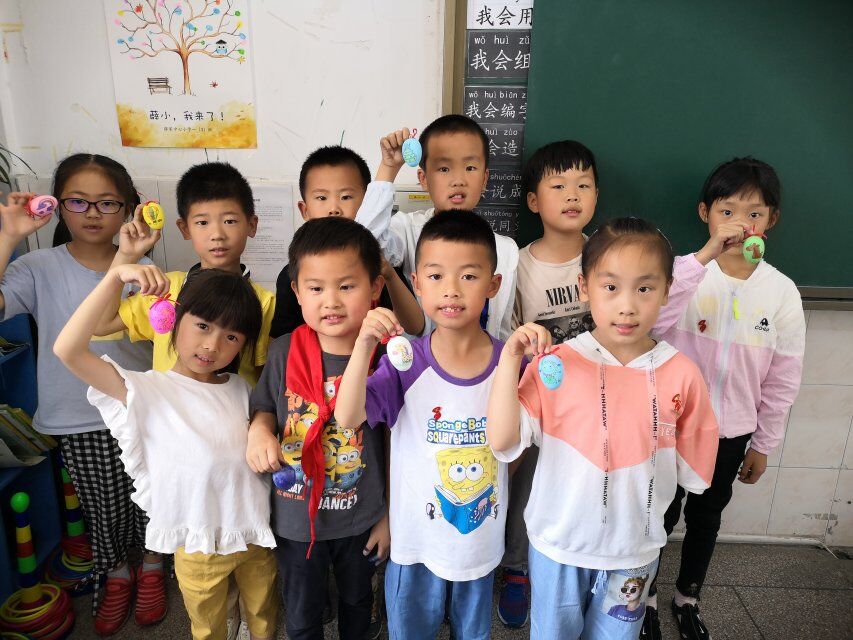 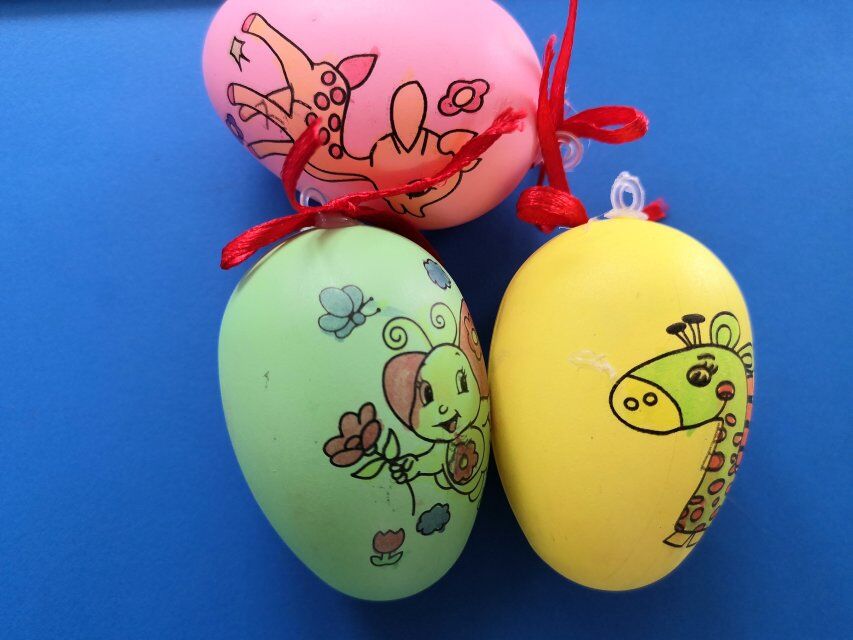 文化端午
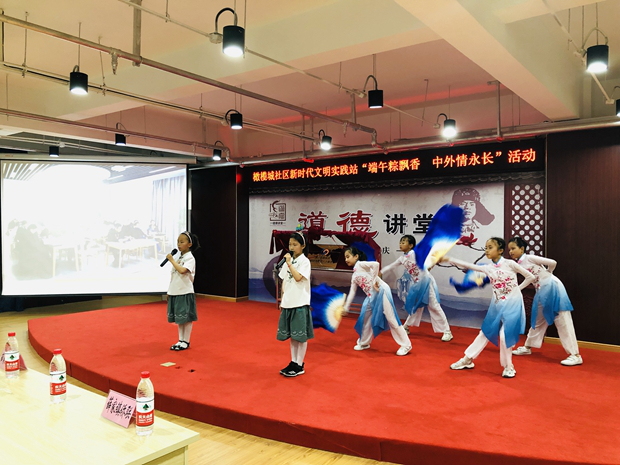 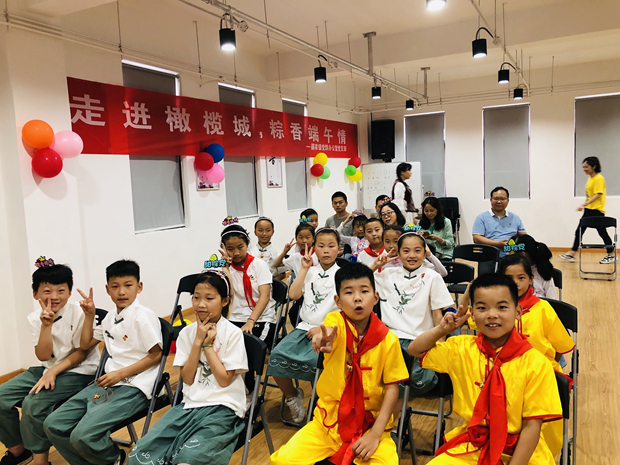 创新活动三
          ——“燃情毕业季”
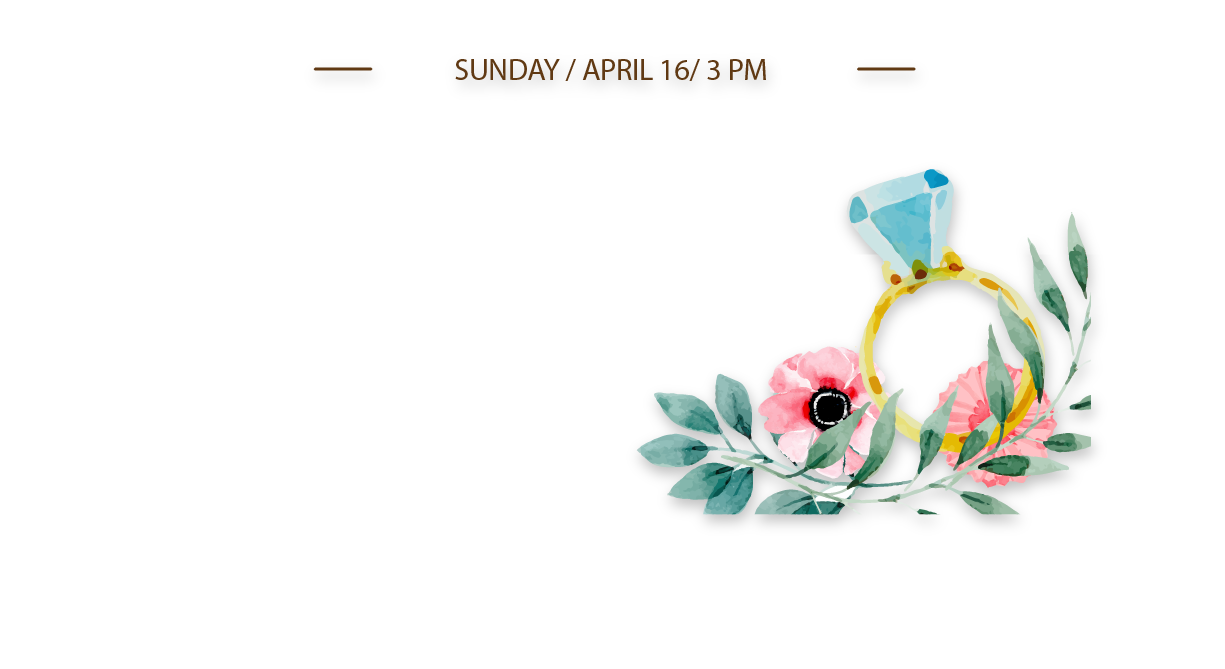 燃情毕业
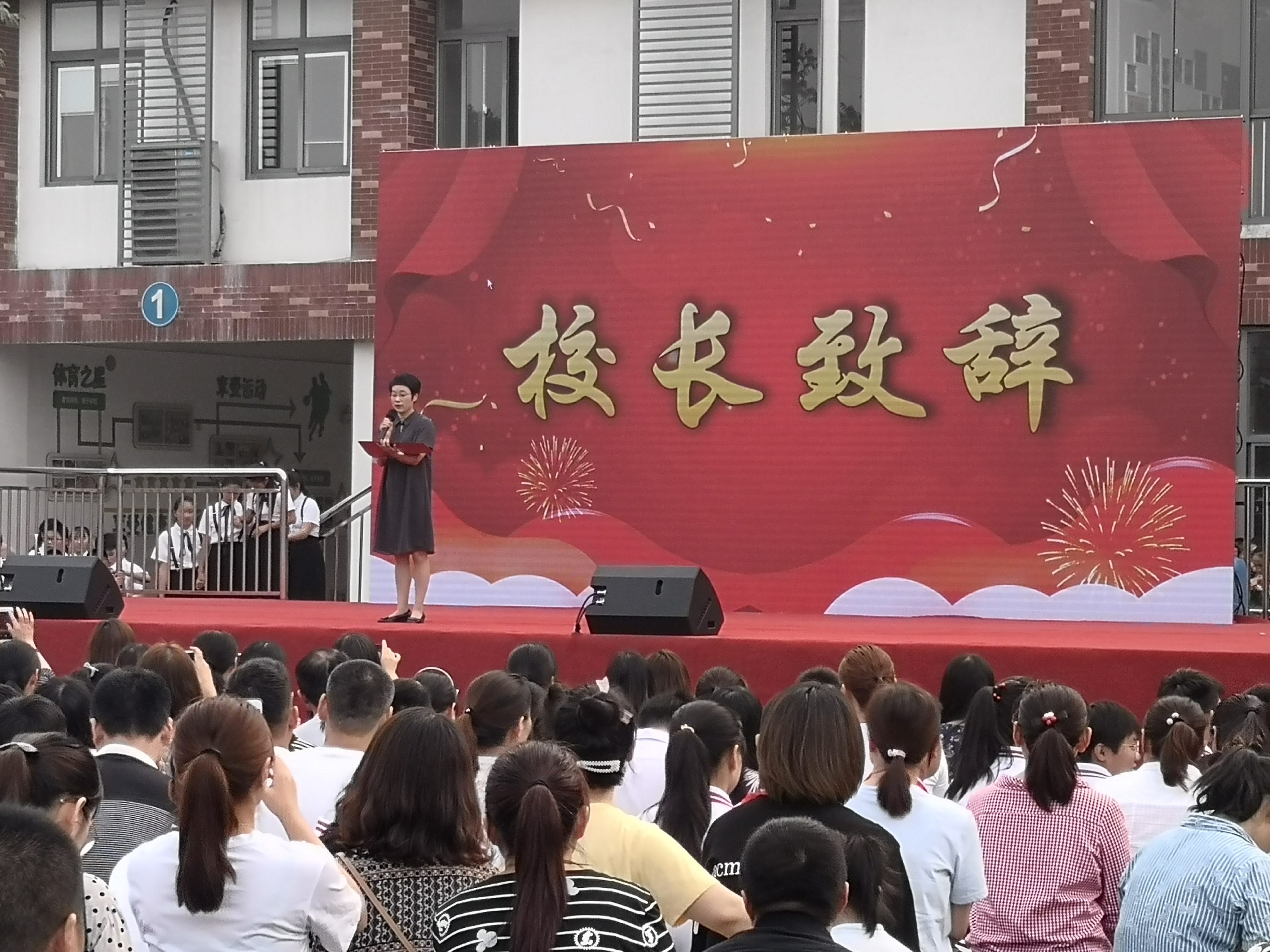 燃情毕业
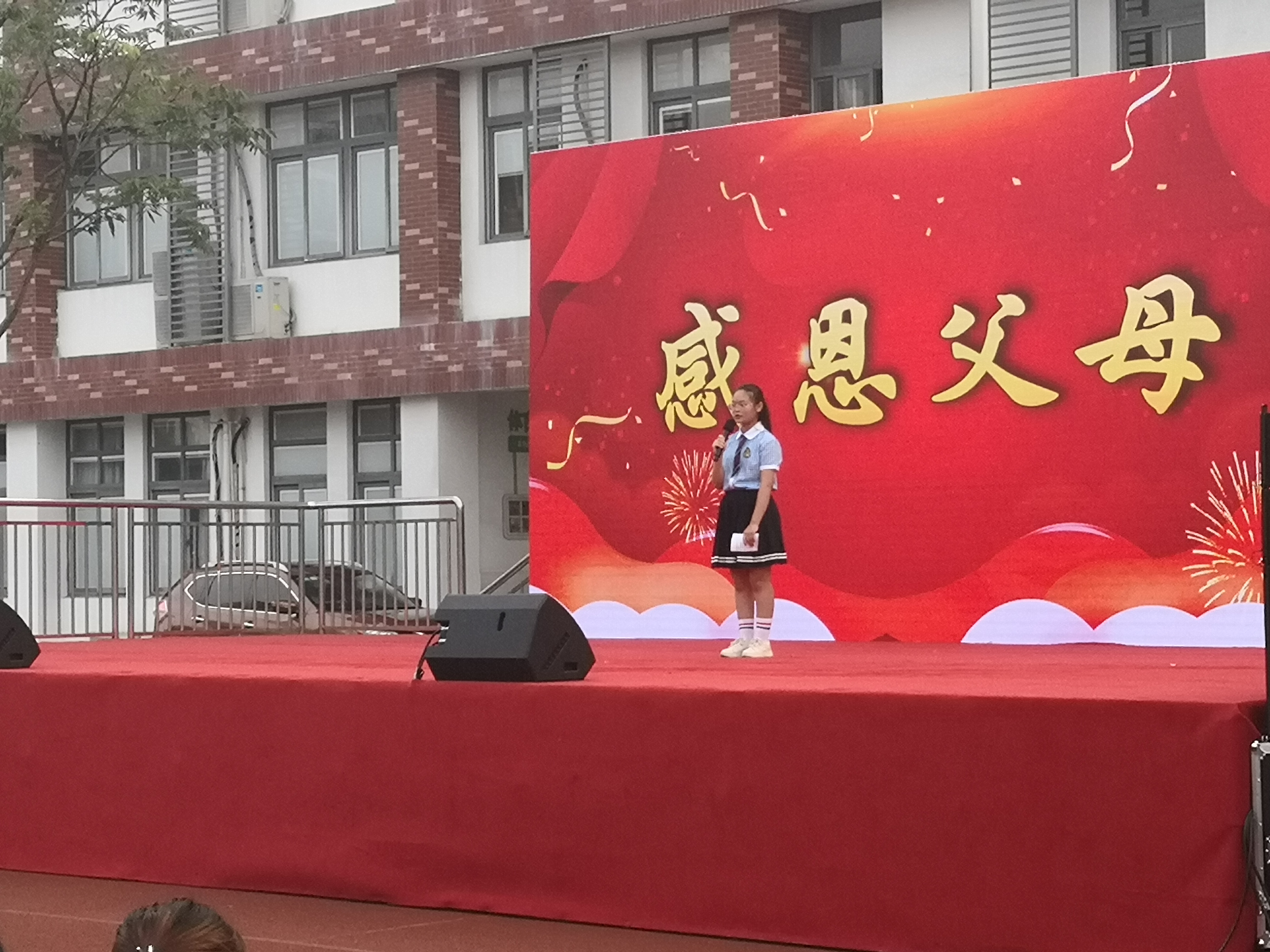 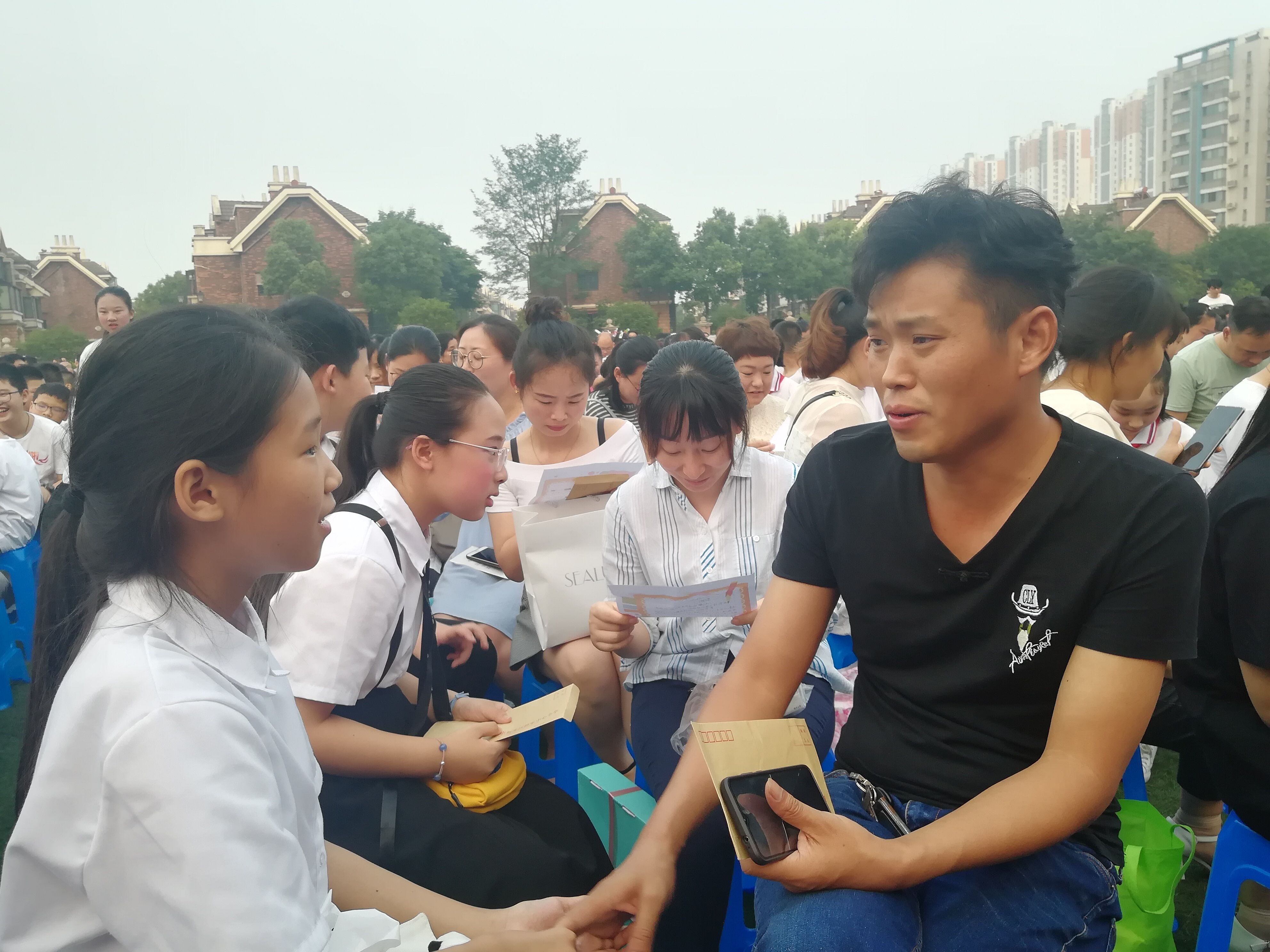 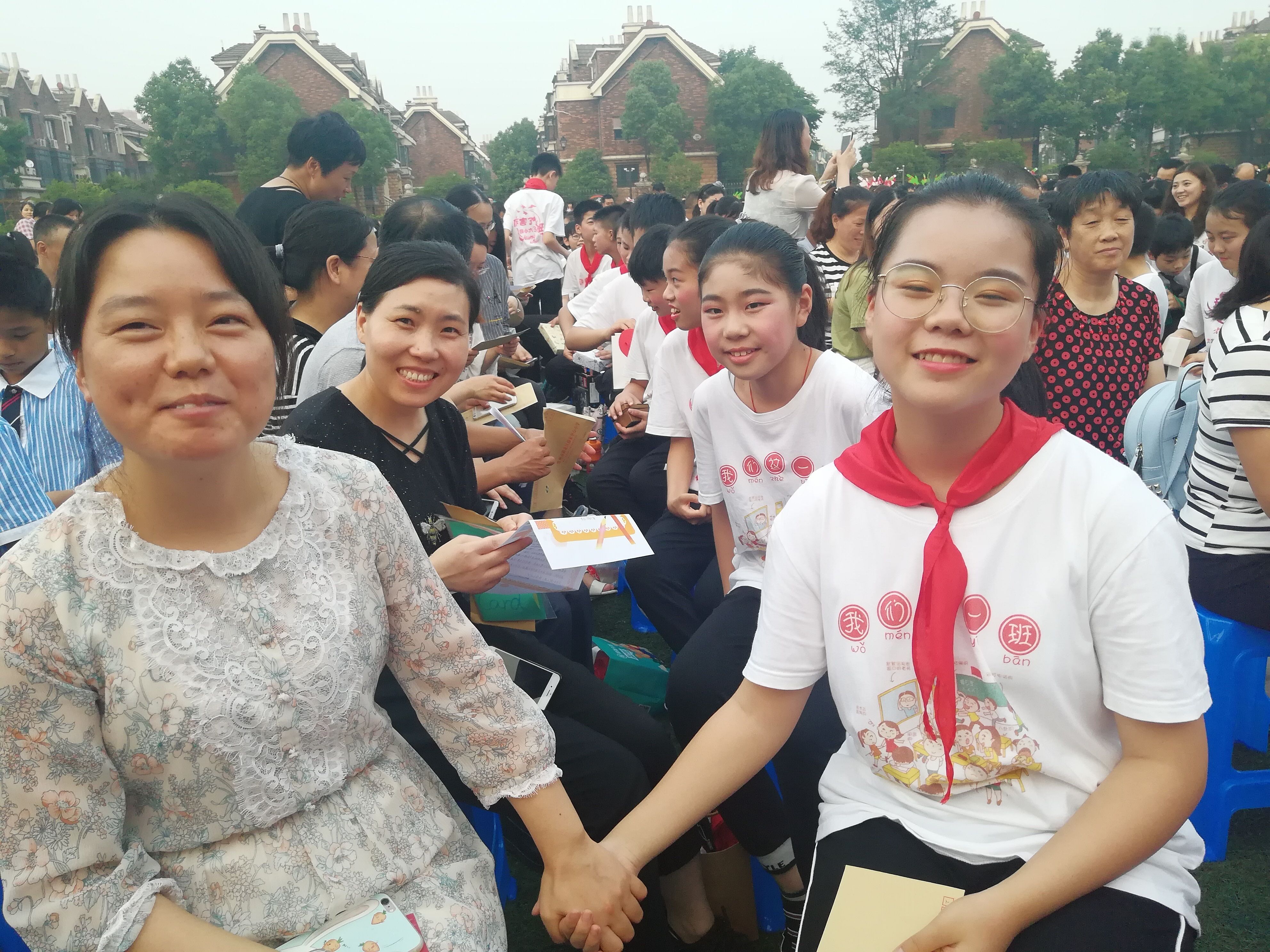 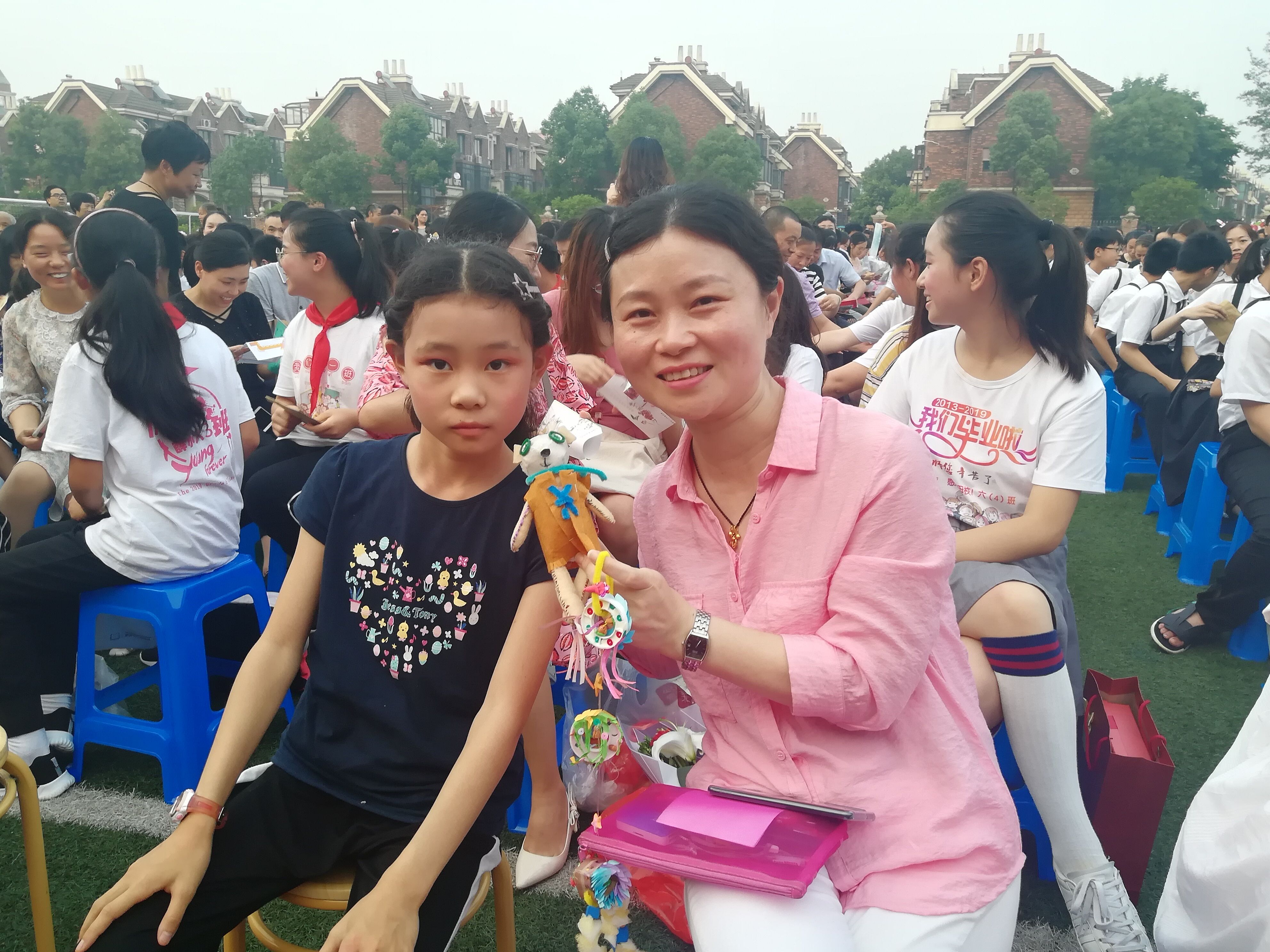 燃情毕业
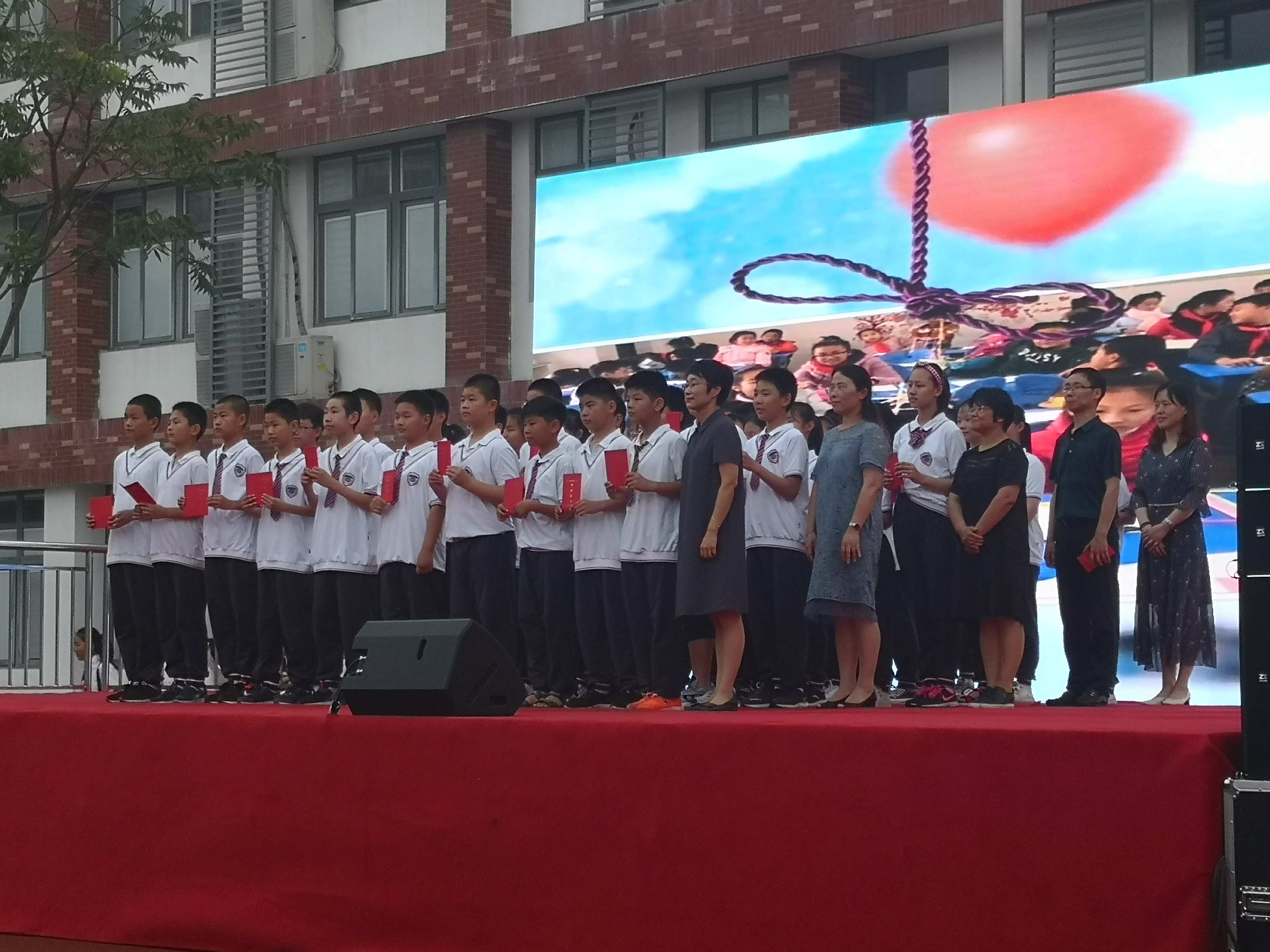 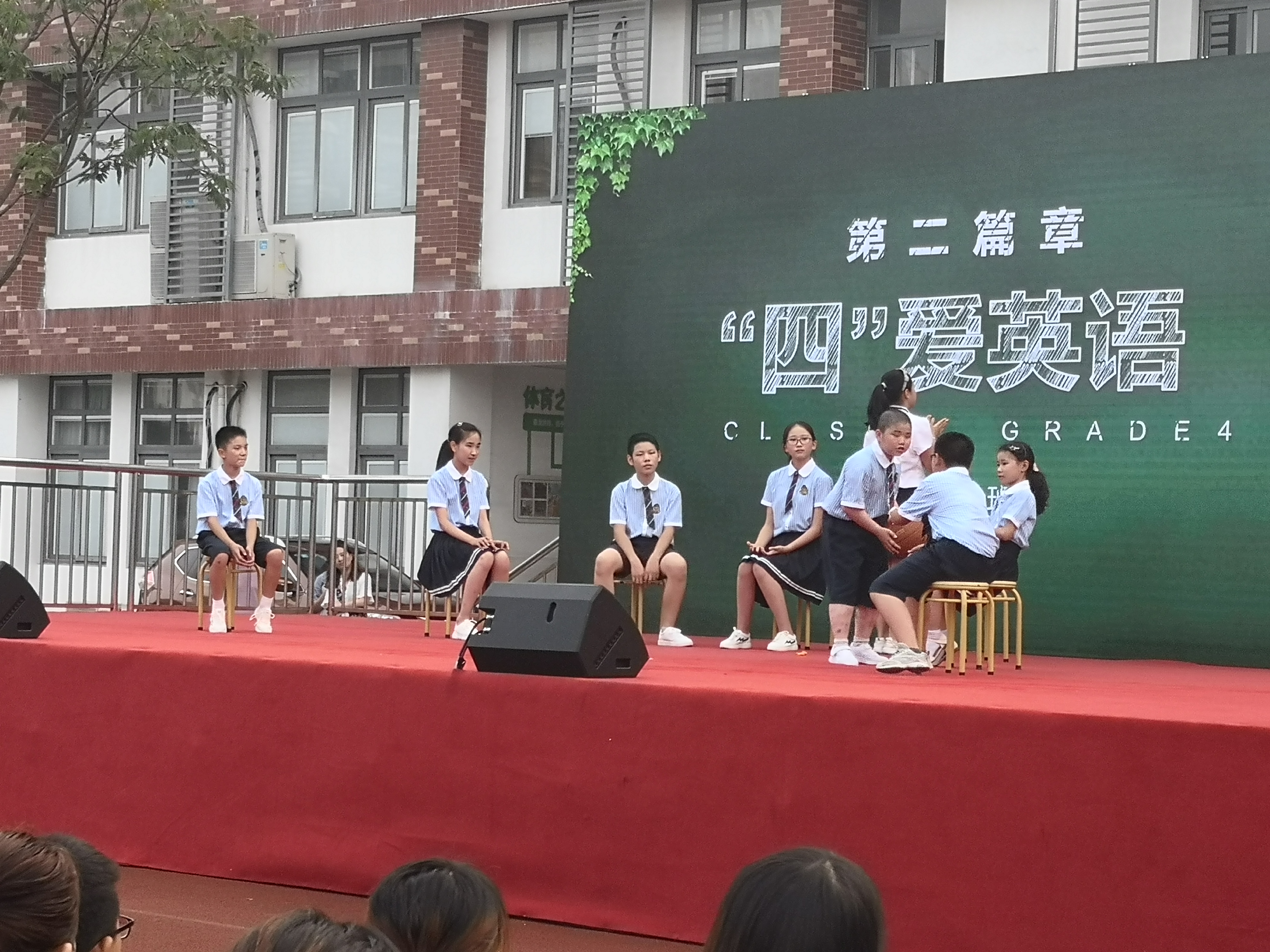 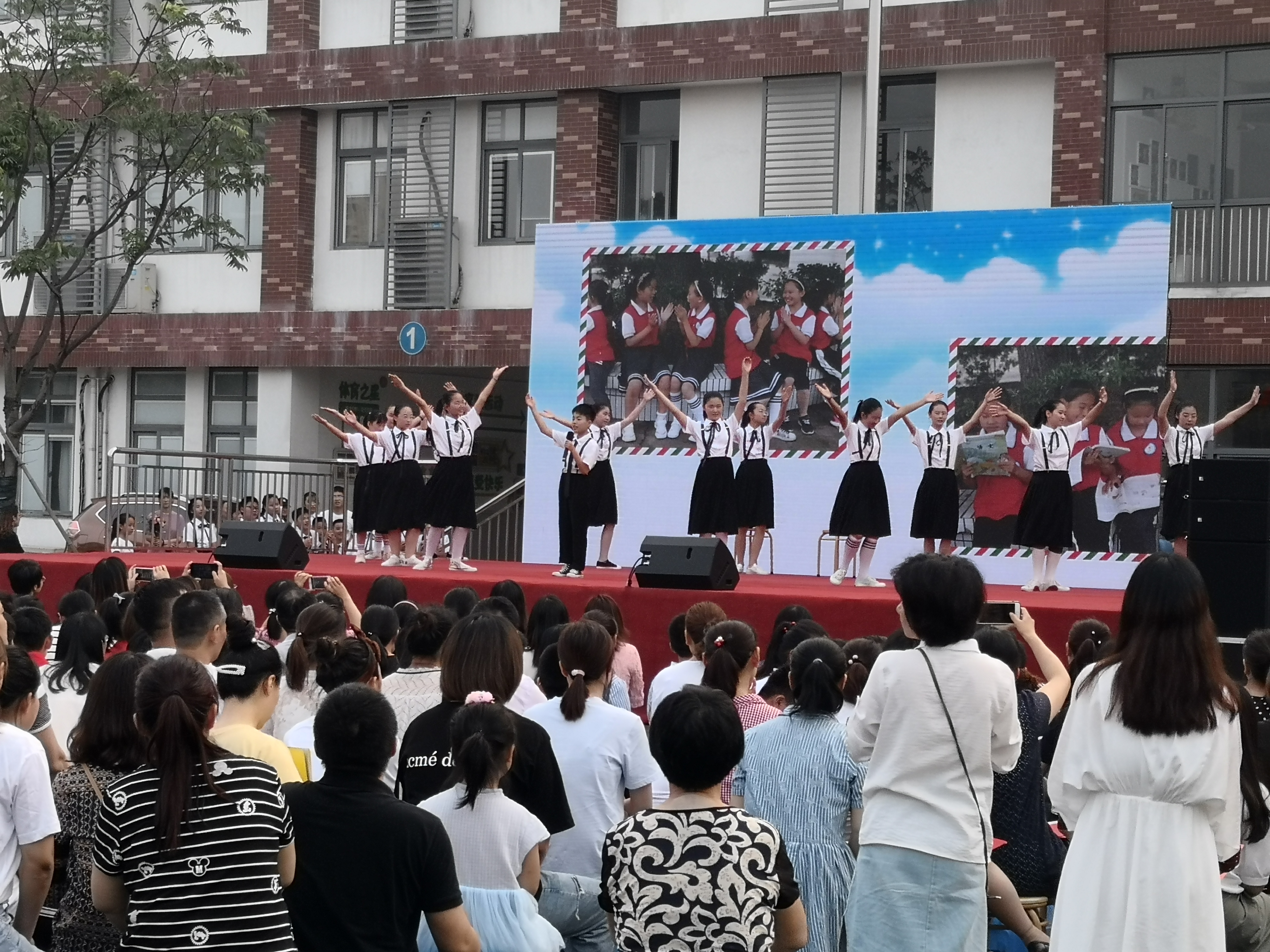 燃情毕业
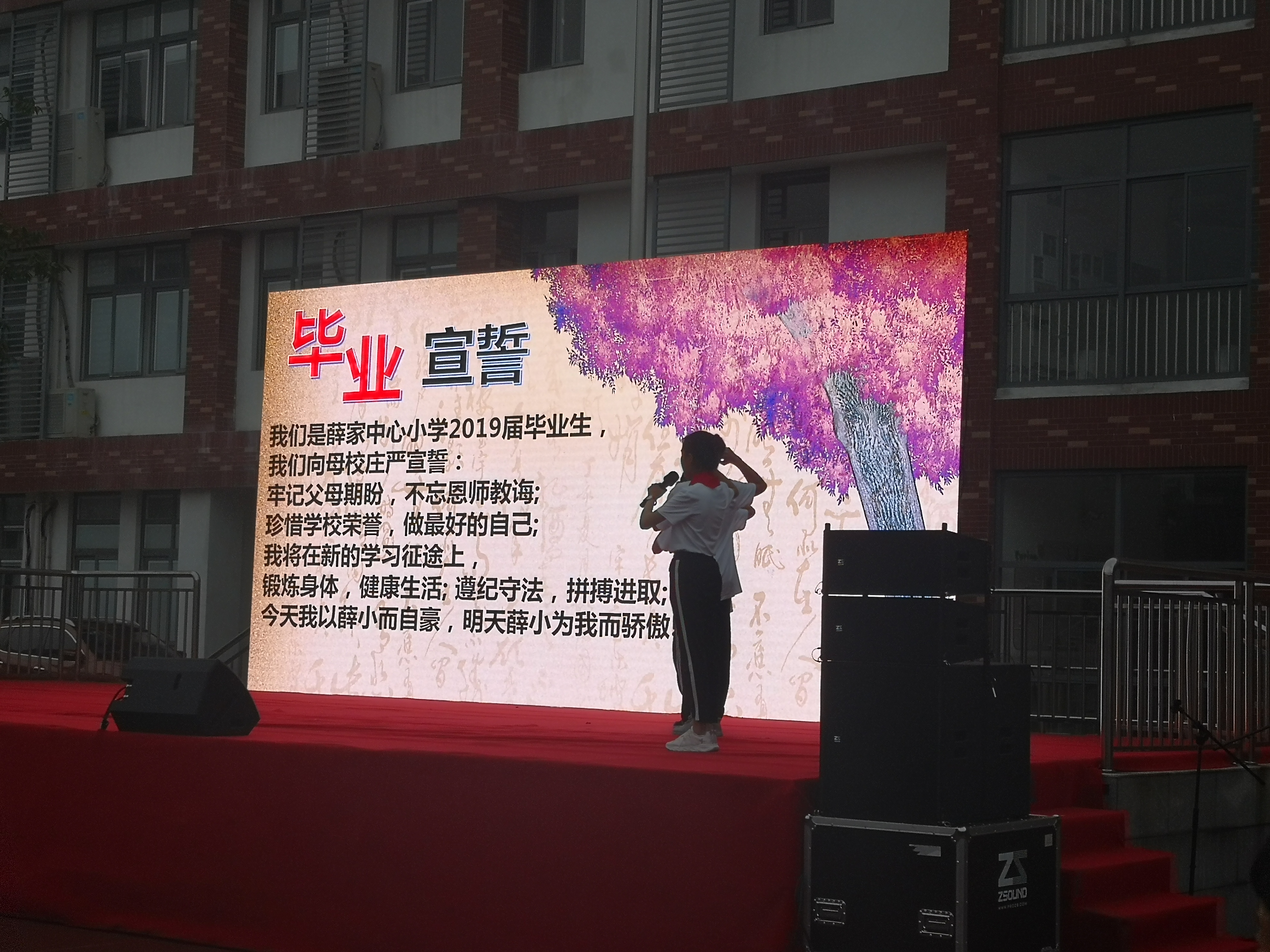 1、常规管理     重日常
2、开展活动     求创新
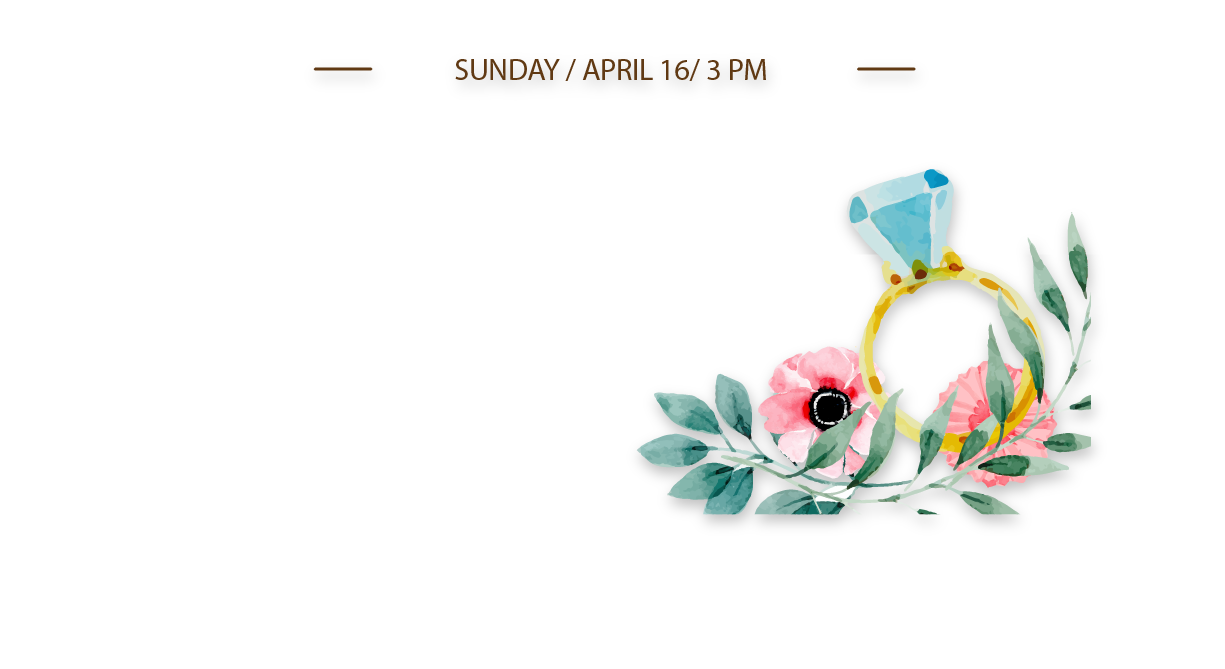 3、新授复习     讲方法
听
谢
感
聆